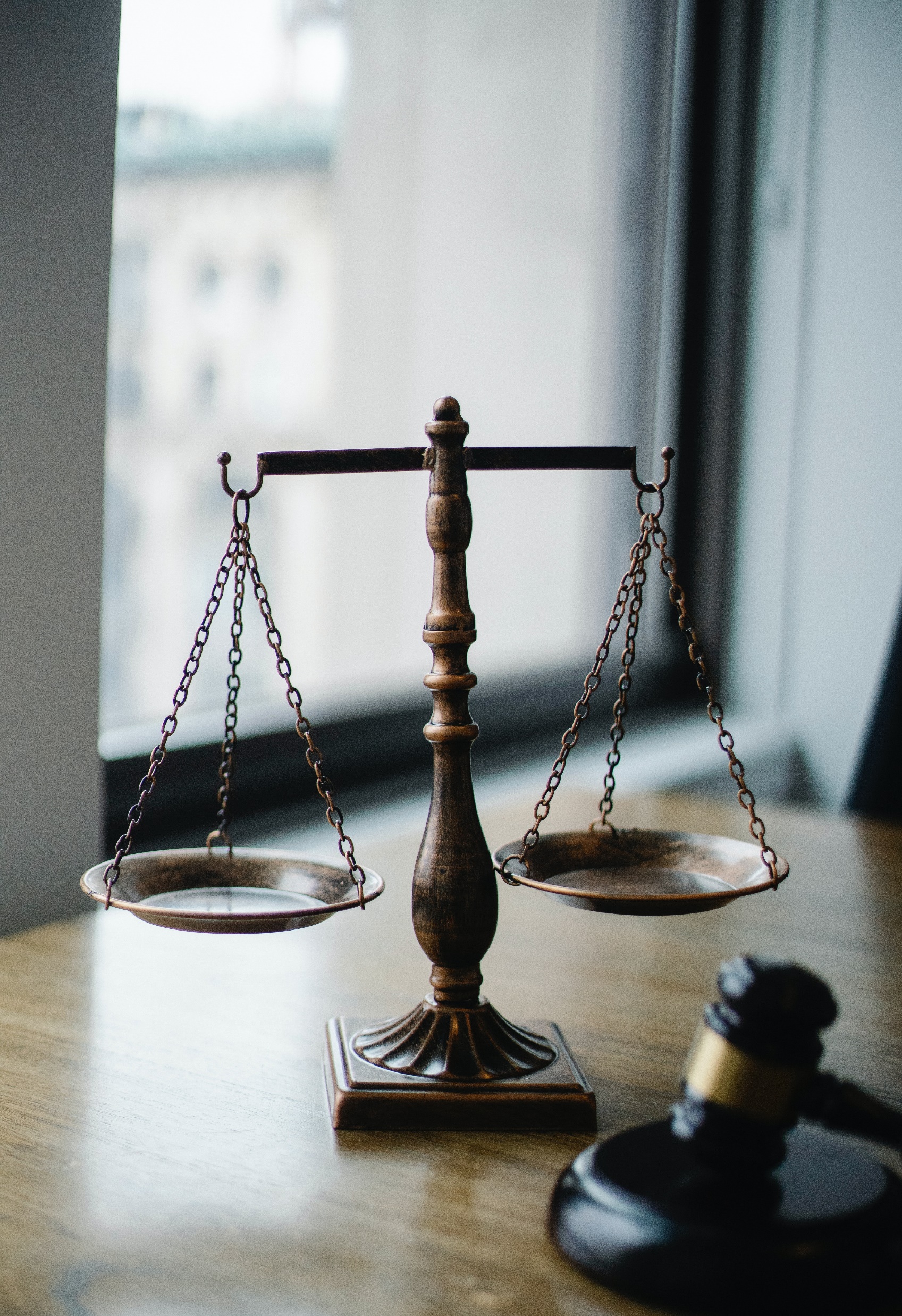 “Whatever happened to Justice?”Ecclesiastes 3:16-4:3
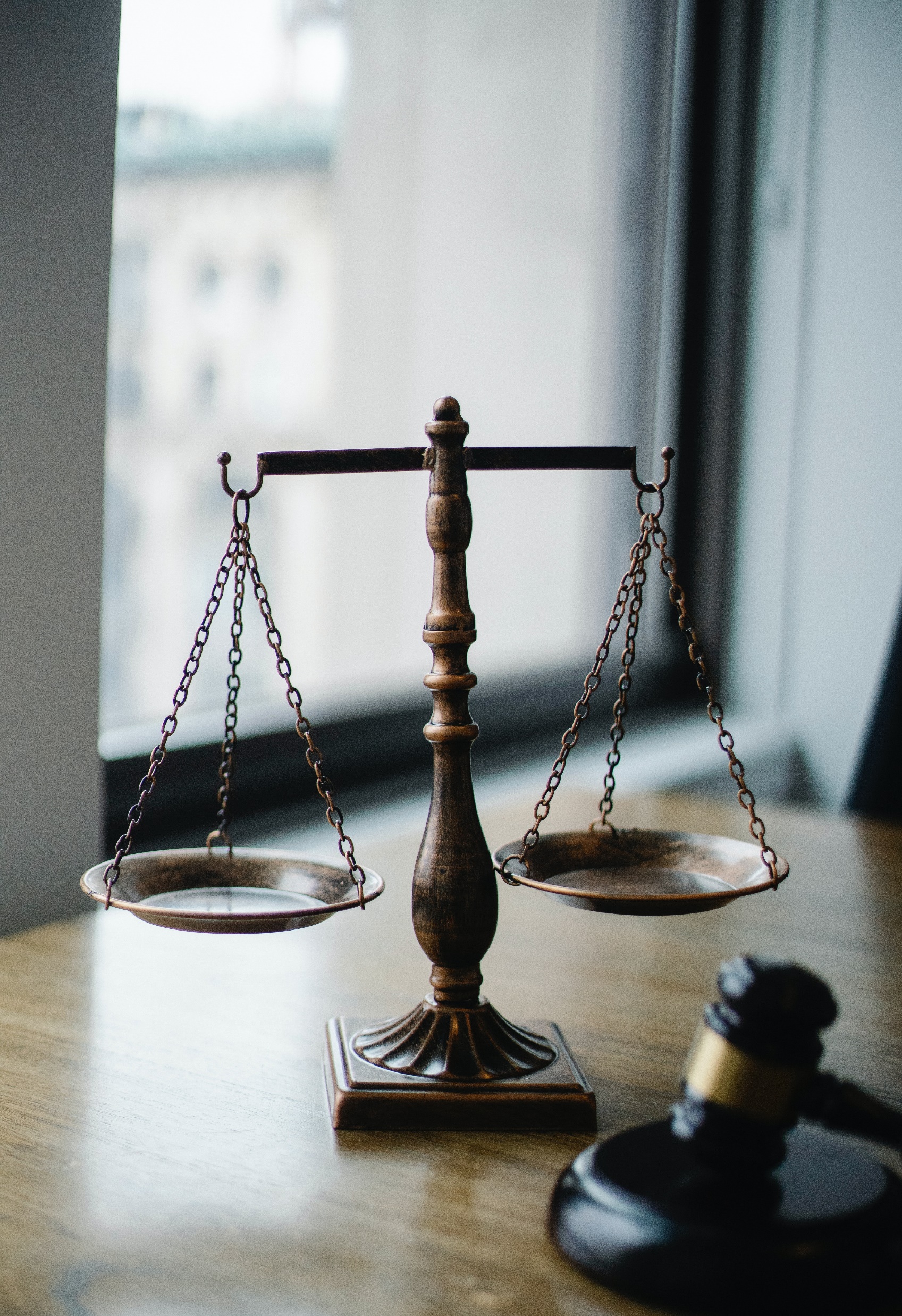 “Whatever happened to Justice?”Ecclesiastes 3:16-4:3
Two cases of flagrant injustice!
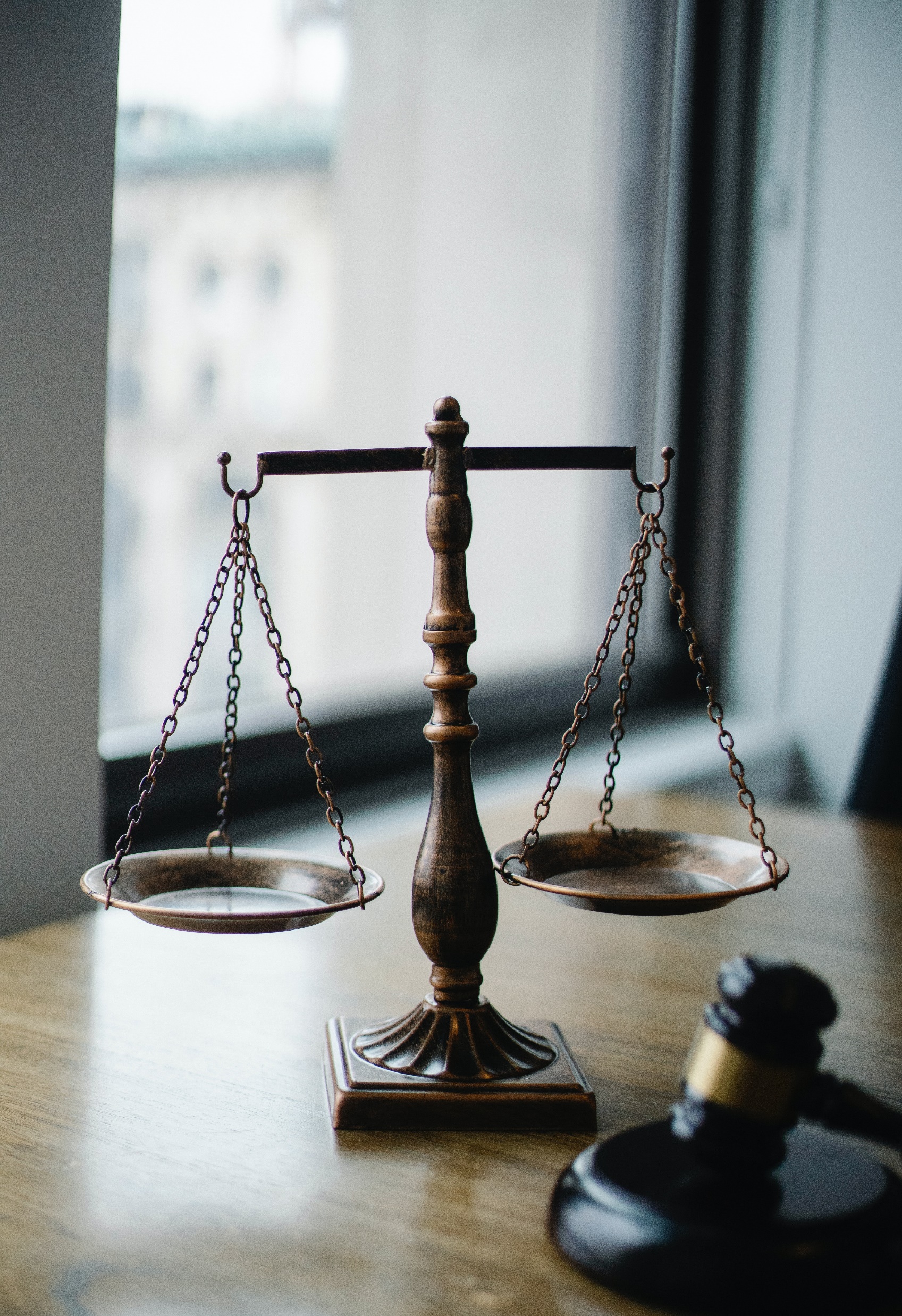 “Whatever happened to Justice?”Ecclesiastes 3:16-4:3
Two cases of flagrant injustice!
Hatred of Injustice
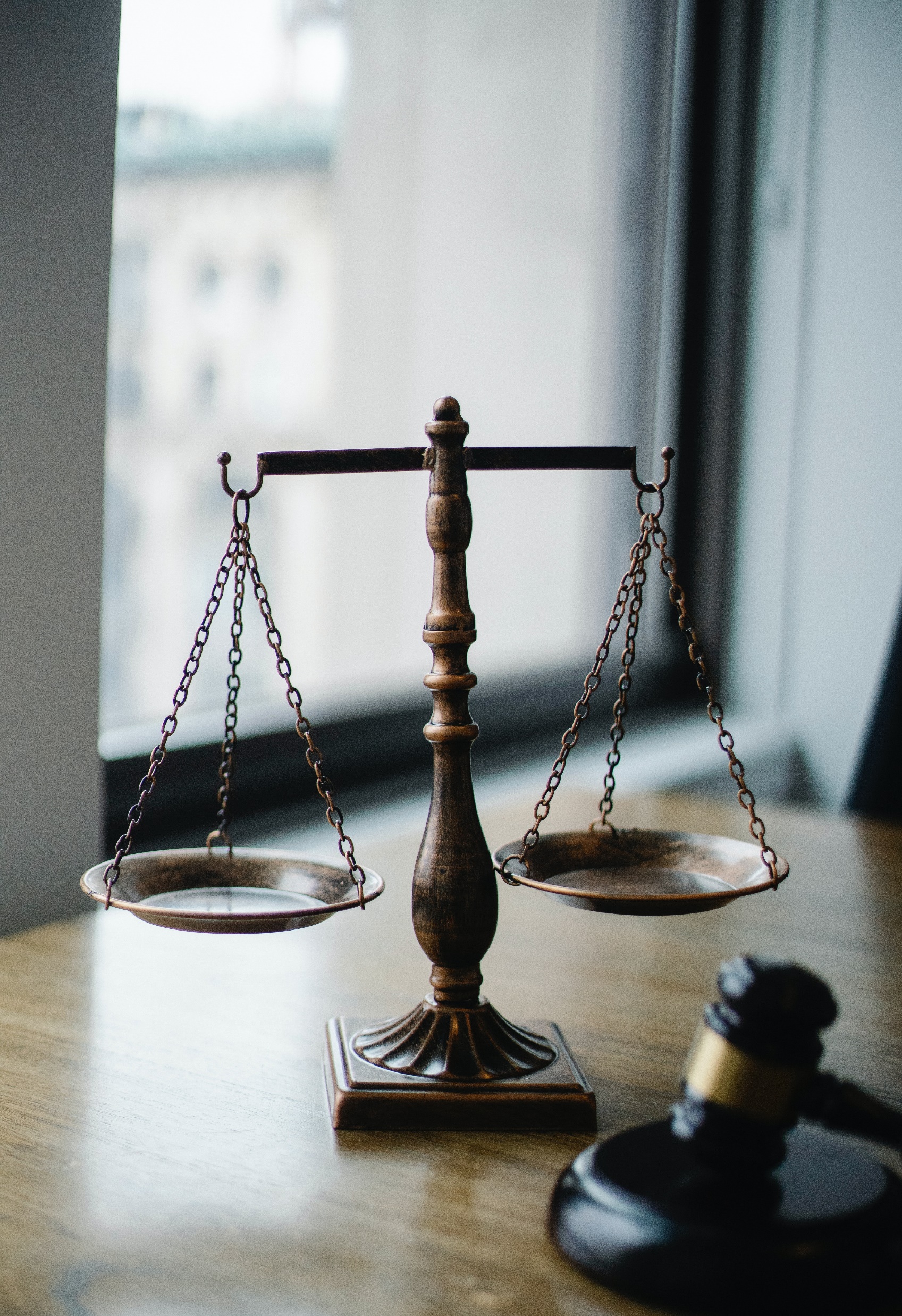 “Whatever happened to Justice?”Ecclesiastes 3:16-4:3
Two cases of flagrant injustice!
Hatred of Injustice
Injustice and Oppression – Ecclesiastes 3:16-4:3
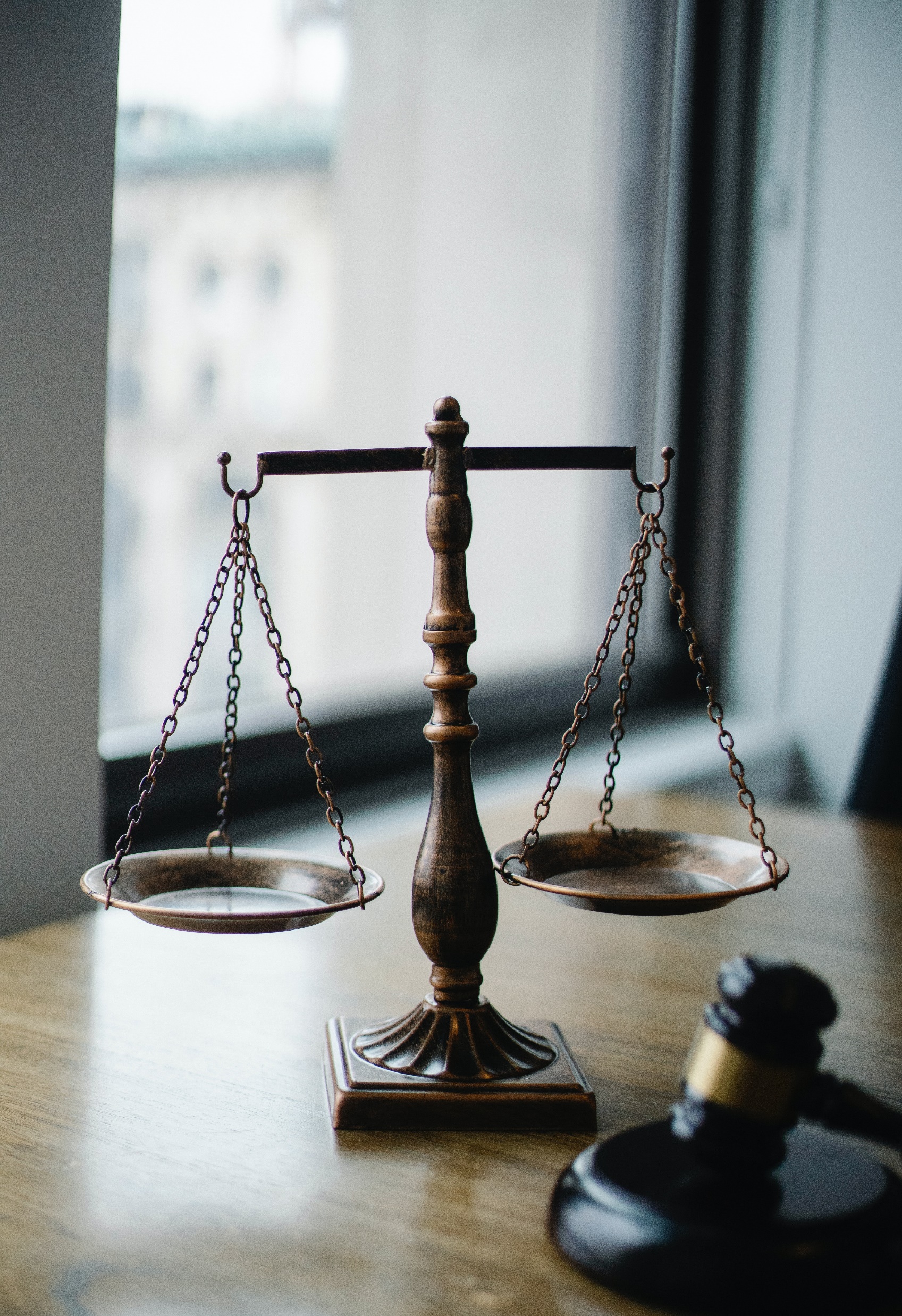 “Whatever happened to Justice?”Ecclesiastes 3:16-4:3
1. Injustice should lead to humility vv.16-22
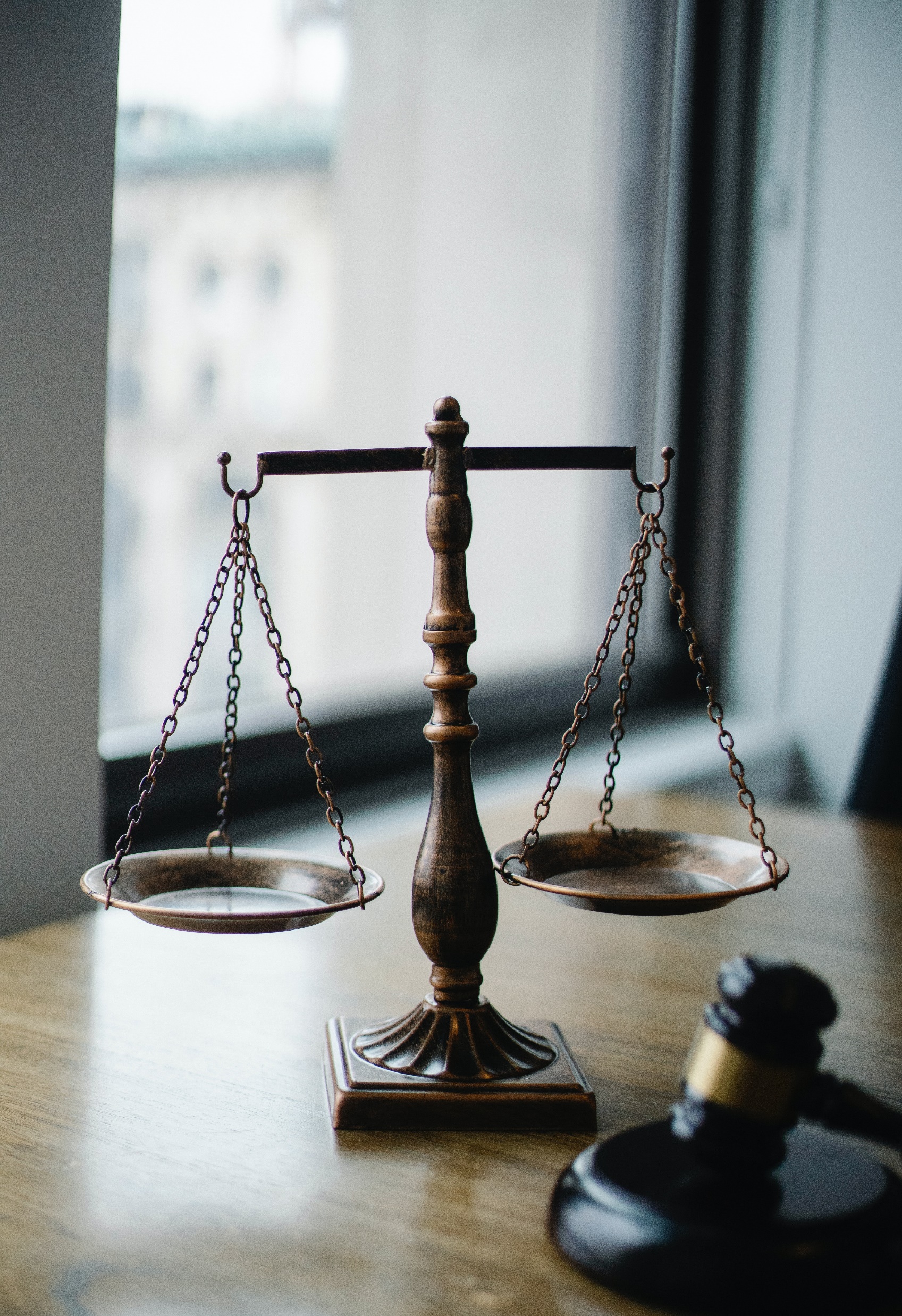 “Whatever happened to Justice?”Ecclesiastes 3:16-4:3
1. Injustice should lead to humility vv.16-22
“And I saw something else under the sun: in the place of judgment – wickedness was there, in the place of justice – wickedness was there” (v.16).
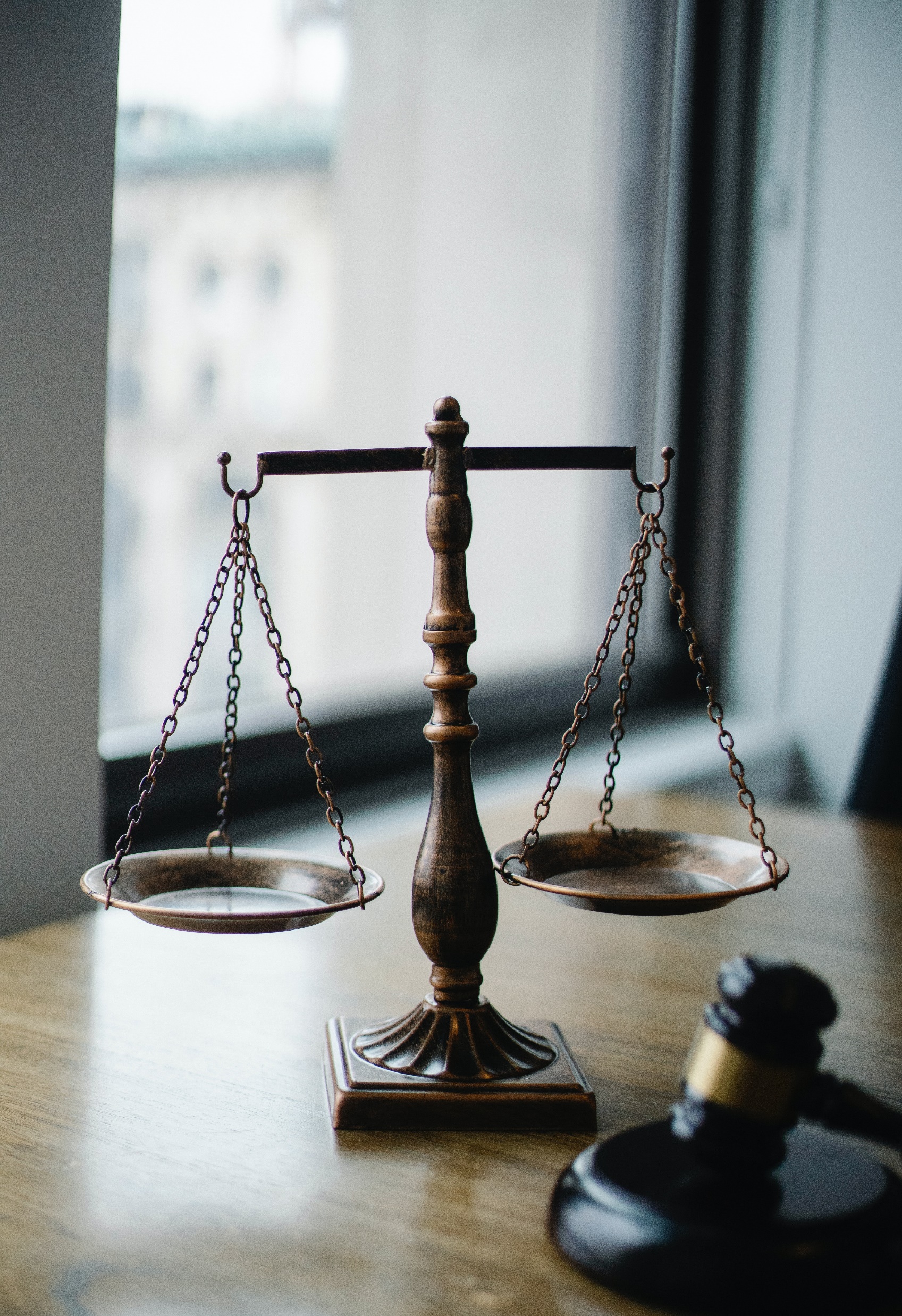 “Whatever happened to Justice?”Ecclesiastes 3:16-4:3
1. Injustice should lead to humility vv.16-22
“And I saw something else under the sun: in the place of judgment – wickedness was there, in the place of justice – wickedness was there” (v.16).
Injustice is everywhere !
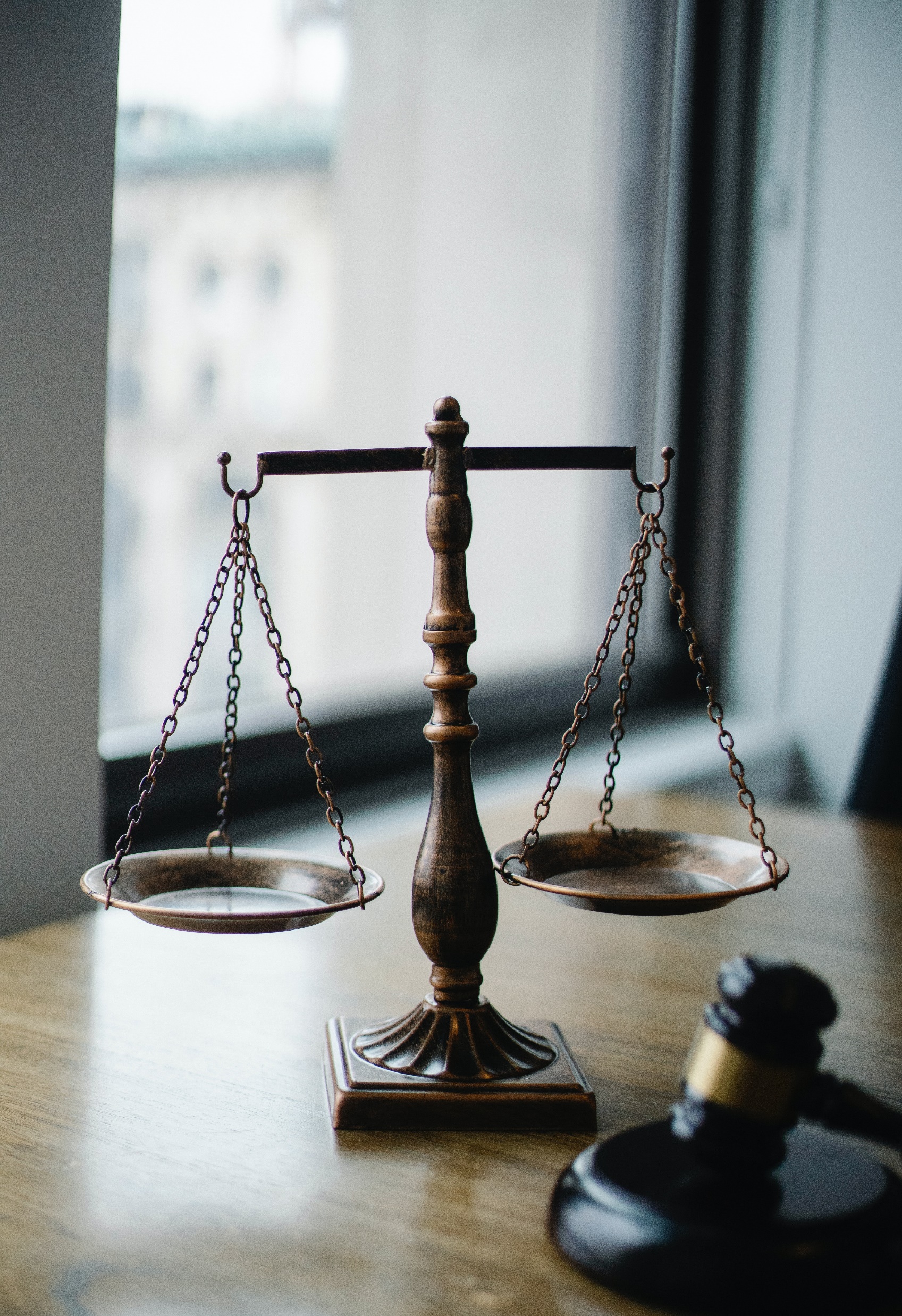 “Whatever happened to Justice?”Ecclesiastes 3:16-4:3
1. Injustice should lead to humility vv.16-22
“And I saw something else under the sun: in the place of judgment – wickedness was there, in the place of justice – wickedness was there” (v.16).
Injustice is everywhere !
Could we live in a ‘perfect’ world?
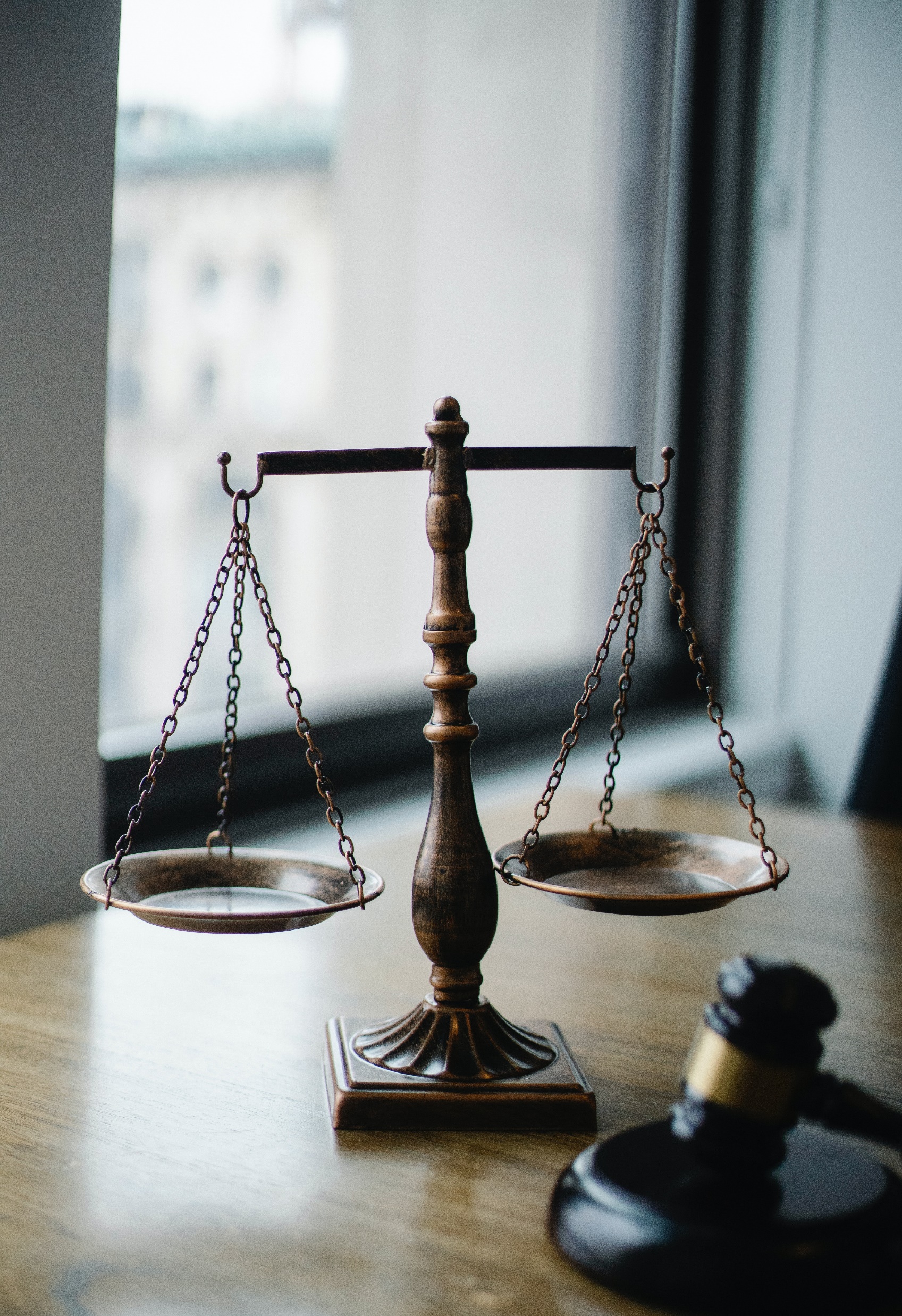 “Whatever happened to Justice?”Ecclesiastes 3:16-4:3
1. Injustice should lead to humility vv.16-22
“And I saw something else under the sun: in the place of judgment – wickedness was there, in the place of justice – wickedness was there” (v.16).
Injustice is everywhere !
Could we live in a ‘perfect’ world?
God is patient
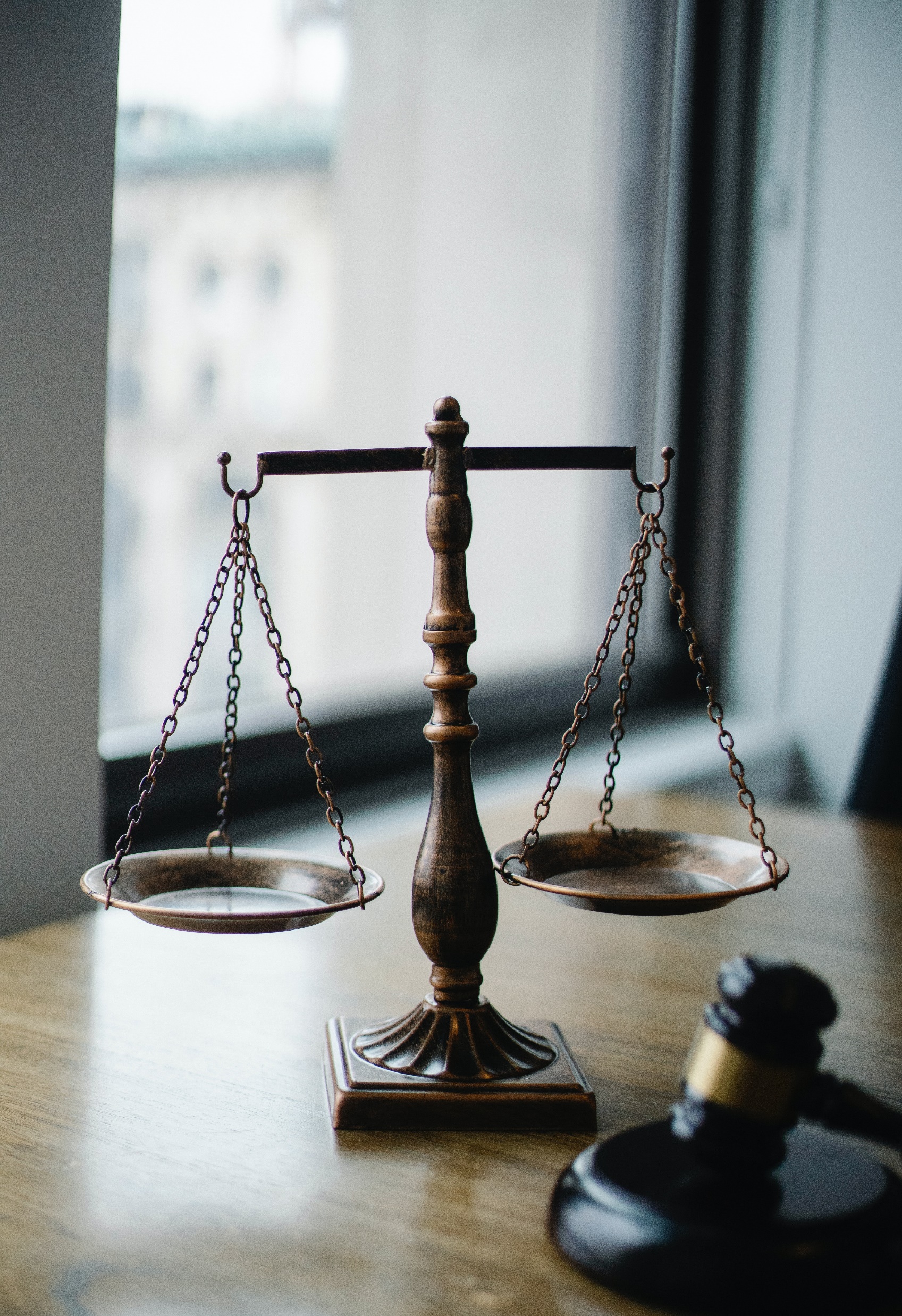 “Whatever happened to Justice?”Ecclesiastes 3:16-4:3
1. Injustice should lead to humility vv.16-22
“And I saw something else under the sun: in the place of judgment – wickedness was there, in the place of justice – wickedness was there” (v.16).
Injustice is everywhere !
Could we live in a ‘perfect’ world?
God is patient
“God will bring into judgment both the righteous and the wicked, for there will be a time for every activity, a time to judge every deed” (v.17).
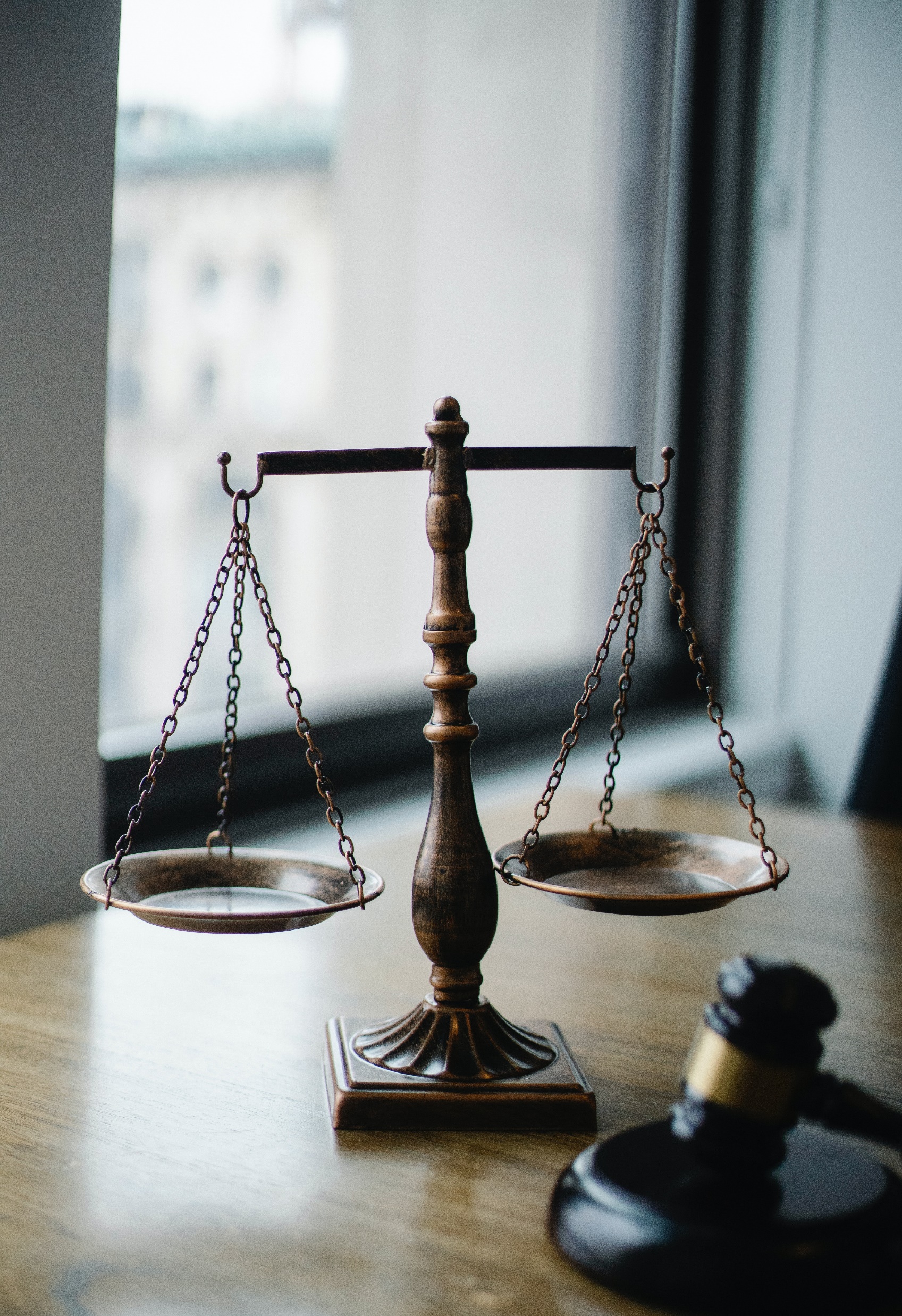 “Whatever happened to Justice?”Ecclesiastes 3:16-4:3
1. Injustice should lead to humility vv.16-22
“And I saw something else under the sun: in the place of judgment – wickedness was there, in the place of justice – wickedness was there” (v.16).
Injustice is everywhere !
Could we live in a ‘perfect’ world?
God is patient
“The wicked plot against the righteous and gnash their teeth at them; but the Lord laughs at the wicked, for he knows their day is coming” (Ps.37:12-13).
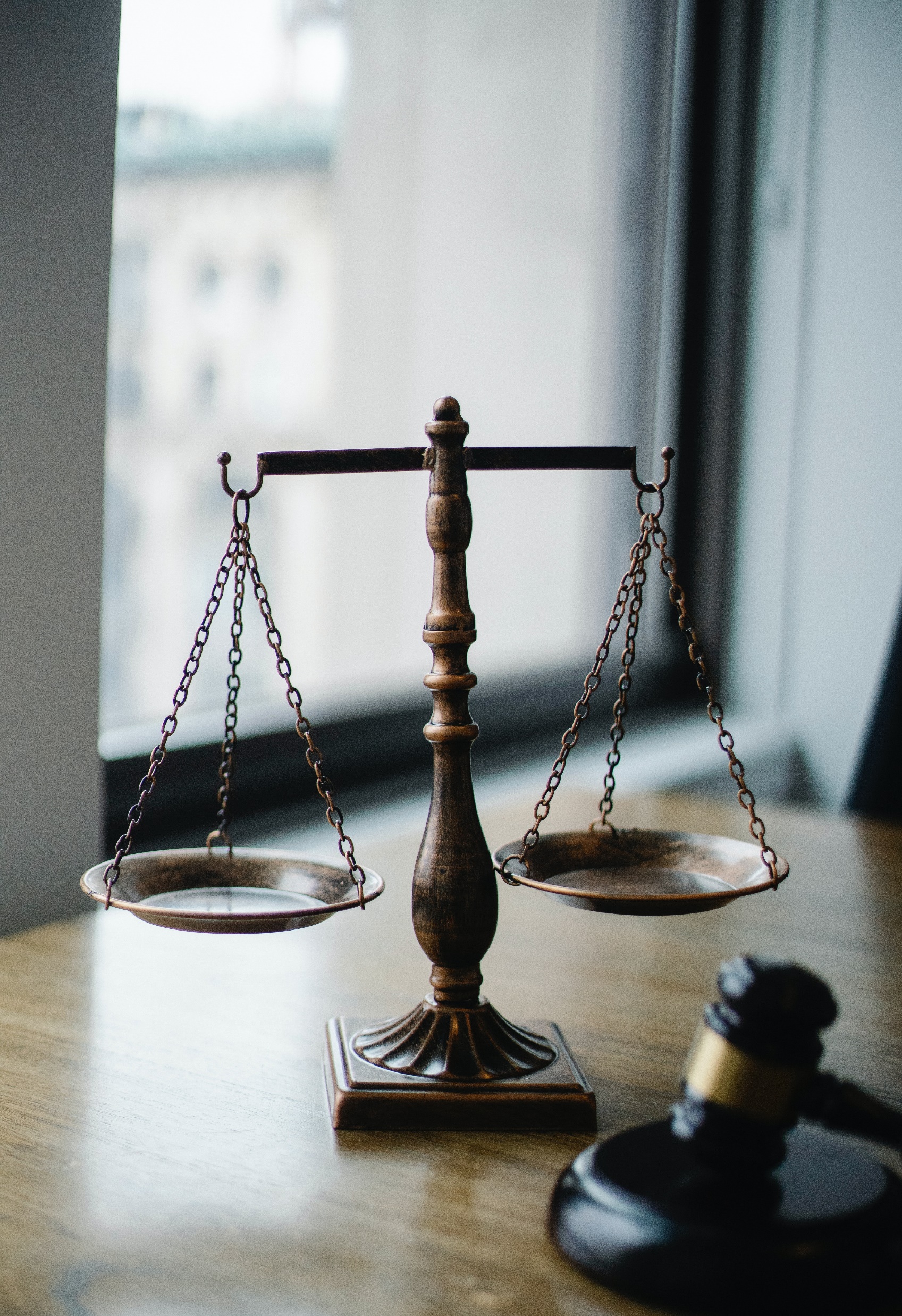 “Whatever happened to Justice?”Ecclesiastes 3:16-4:3
1. Injustice should lead to humility vv.16-22
“And I saw something else under the sun: in the place of judgment – wickedness was there, in the place of justice – wickedness was there” (v.16).
Injustice is everywhere !
Could we live in a ‘perfect’ world?
God is patient
“As for humans, God tests them so that they may see that they are like the animals. Surely the fate of human beings is like that of the animals; the same fate awaits them both: As one dies, so dies the other. All have the same breath; humans have no advantage over animals. Everything is meaningless. All go to the same place; all come from dust, and to dust all return” (3:18-20).
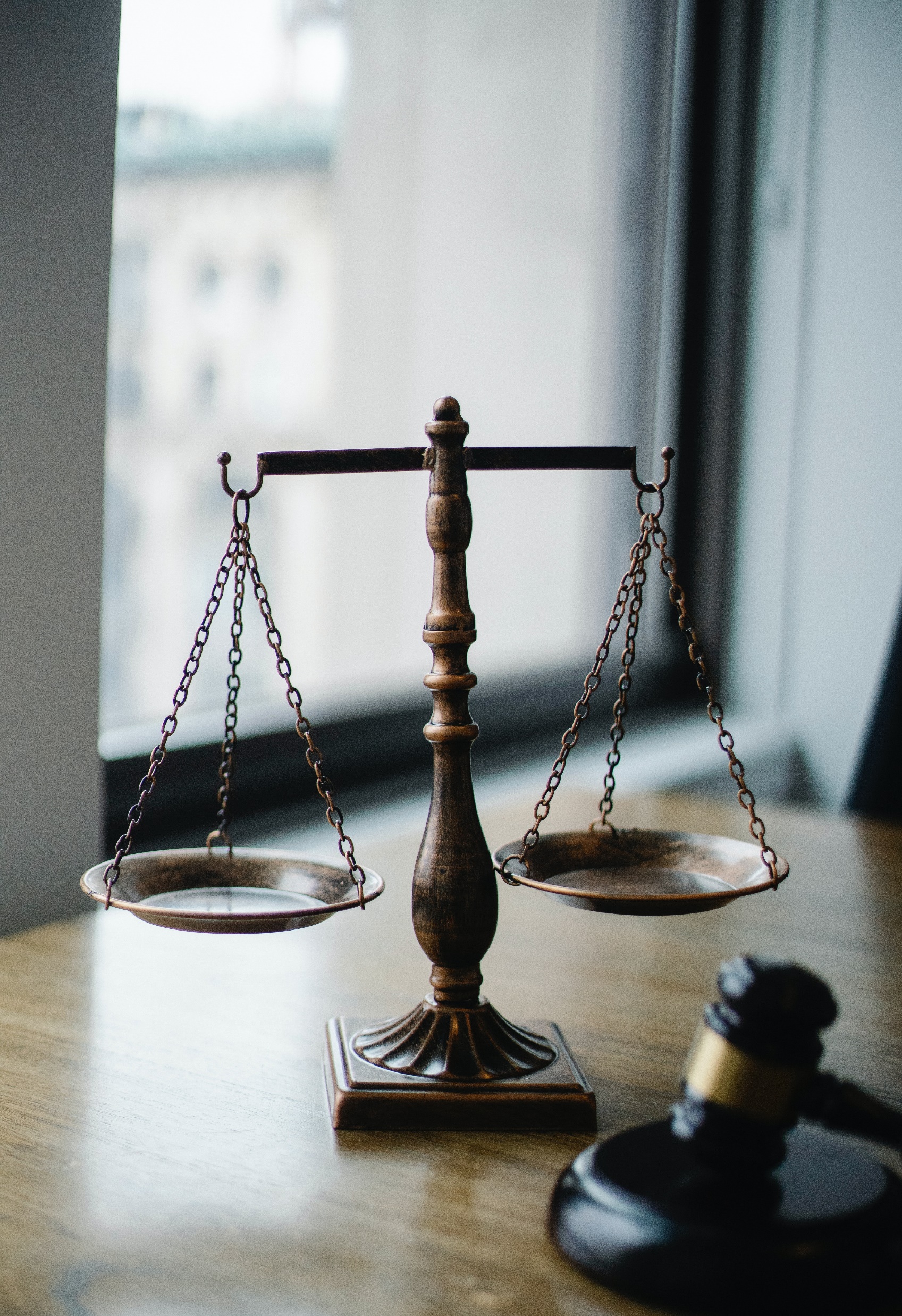 “Whatever happened to Justice?”Ecclesiastes 3:16-4:3
1. Injustice should lead to humility vv.16-22
“And I saw something else under the sun: in the place of judgment – wickedness was there, in the place of justice – wickedness was there” (v.16).
Injustice is everywhere !
Could we live in a ‘perfect’ world?
God is patient
NOT an invitation to believe in evolution!!
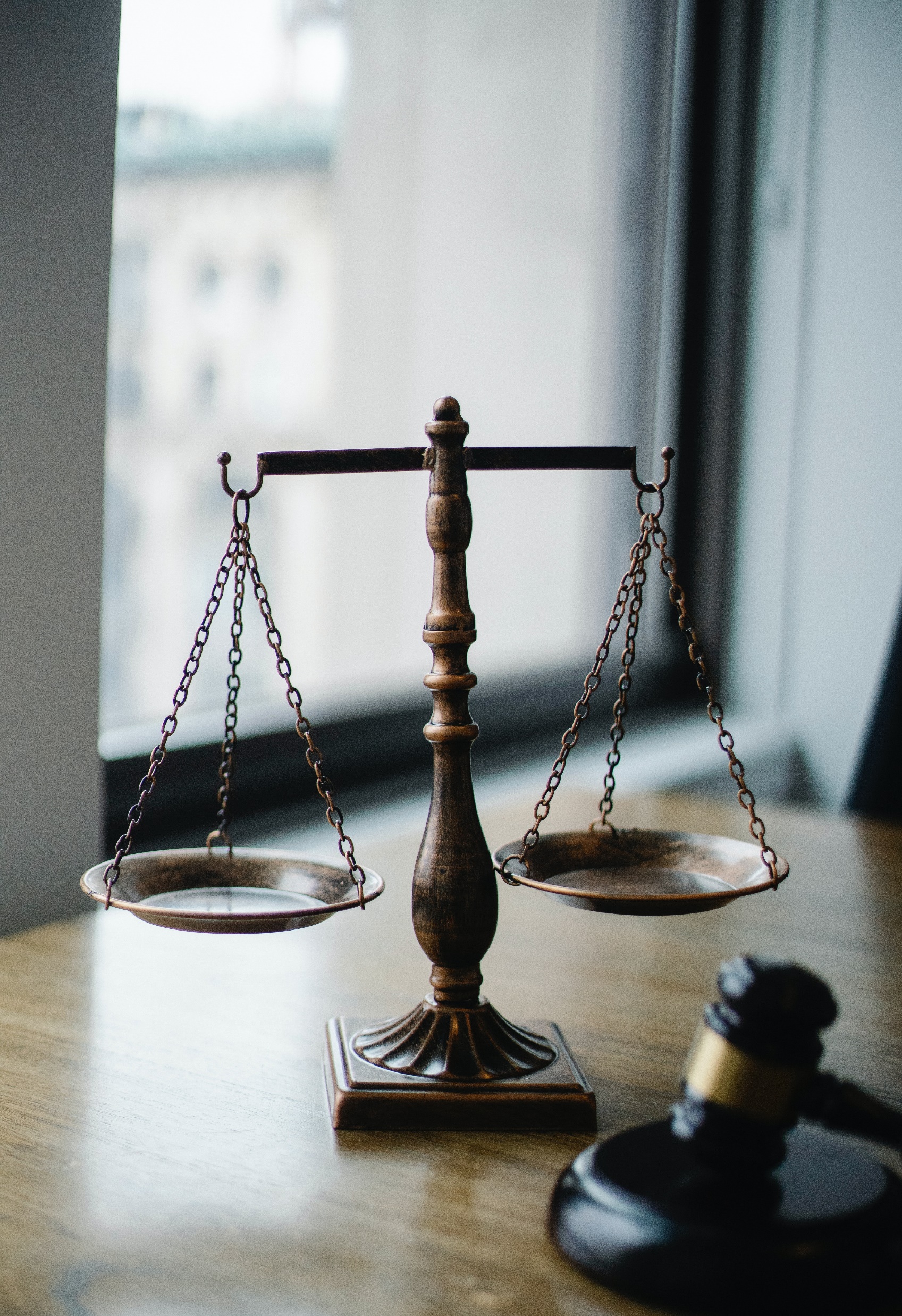 “Whatever happened to Justice?”Ecclesiastes 3:16-4:3
1. Injustice should lead to humility vv.16-22
“And I saw something else under the sun: in the place of judgment – wickedness was there, in the place of justice – wickedness was there” (v.16).
Injustice is everywhere !
Could we live in a ‘perfect’ world?
God is patient
NOT an invitation to believe in evolution!!
Topsy turvy world
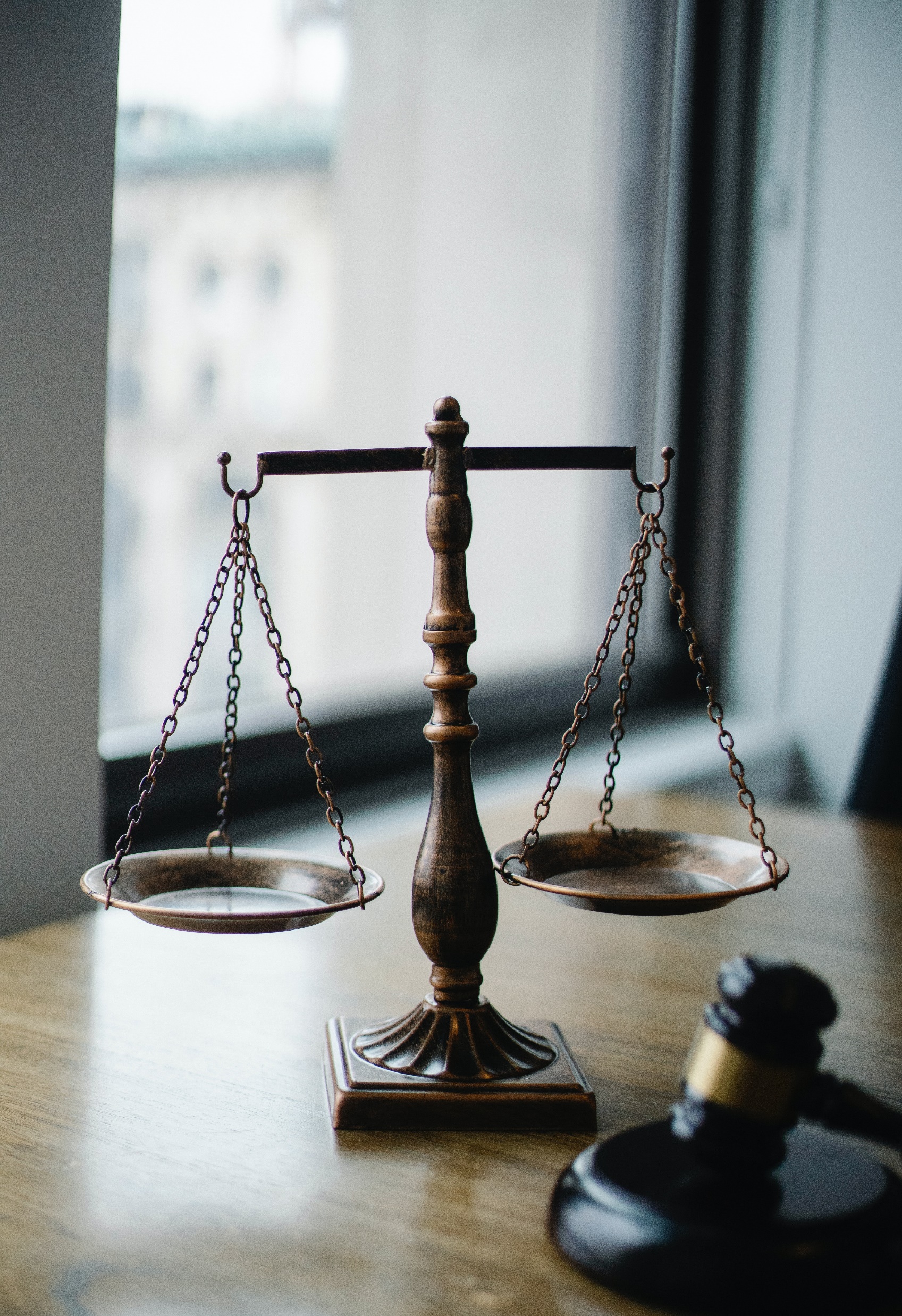 “Whatever happened to Justice?”Ecclesiastes 3:16-4:3
1. Injustice should lead to humility vv.16-22
“And I saw something else under the sun: in the place of judgment – wickedness was there, in the place of justice – wickedness was there” (v.16).
Injustice is everywhere !
Could we live in a ‘perfect’ world?
God is patient
NOT an invitation to believe in evolution!!
Topsy turvy world
Death awaits us all
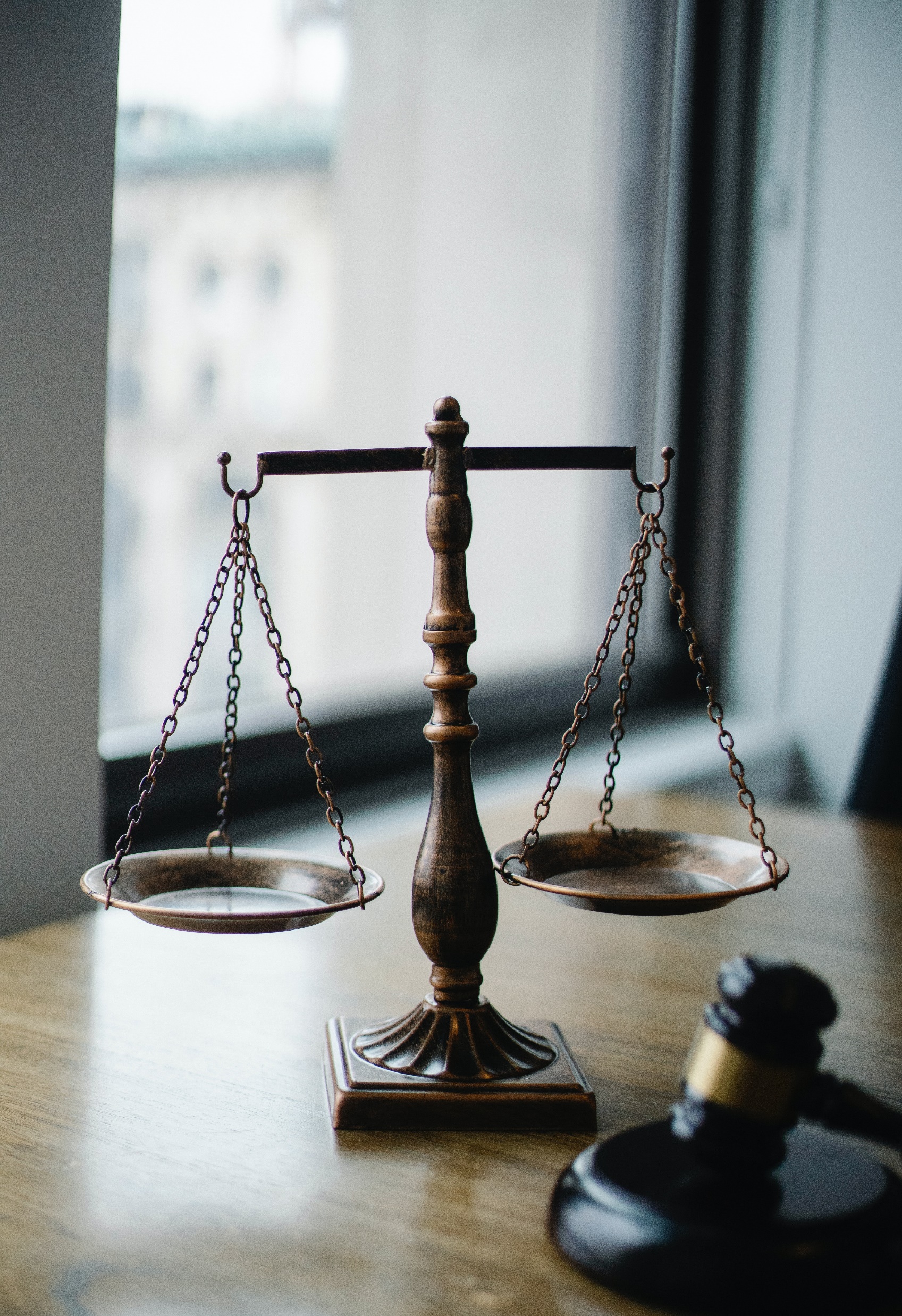 “Whatever happened to Justice?”Ecclesiastes 3:16-4:3
1. Injustice should lead to humility vv.16-22
“And I saw something else under the sun: in the place of judgment – wickedness was there, in the place of justice – wickedness was there” (v.16).
Injustice is everywhere !
Could we live in a ‘perfect’ world?
God is patient
“God will bring into judgment both the righteous and the wicked, for there will be a time for every activity, a time to judge every deed...as for humans, God tests them so that they might see that they are like the animals” (vv.16-17).
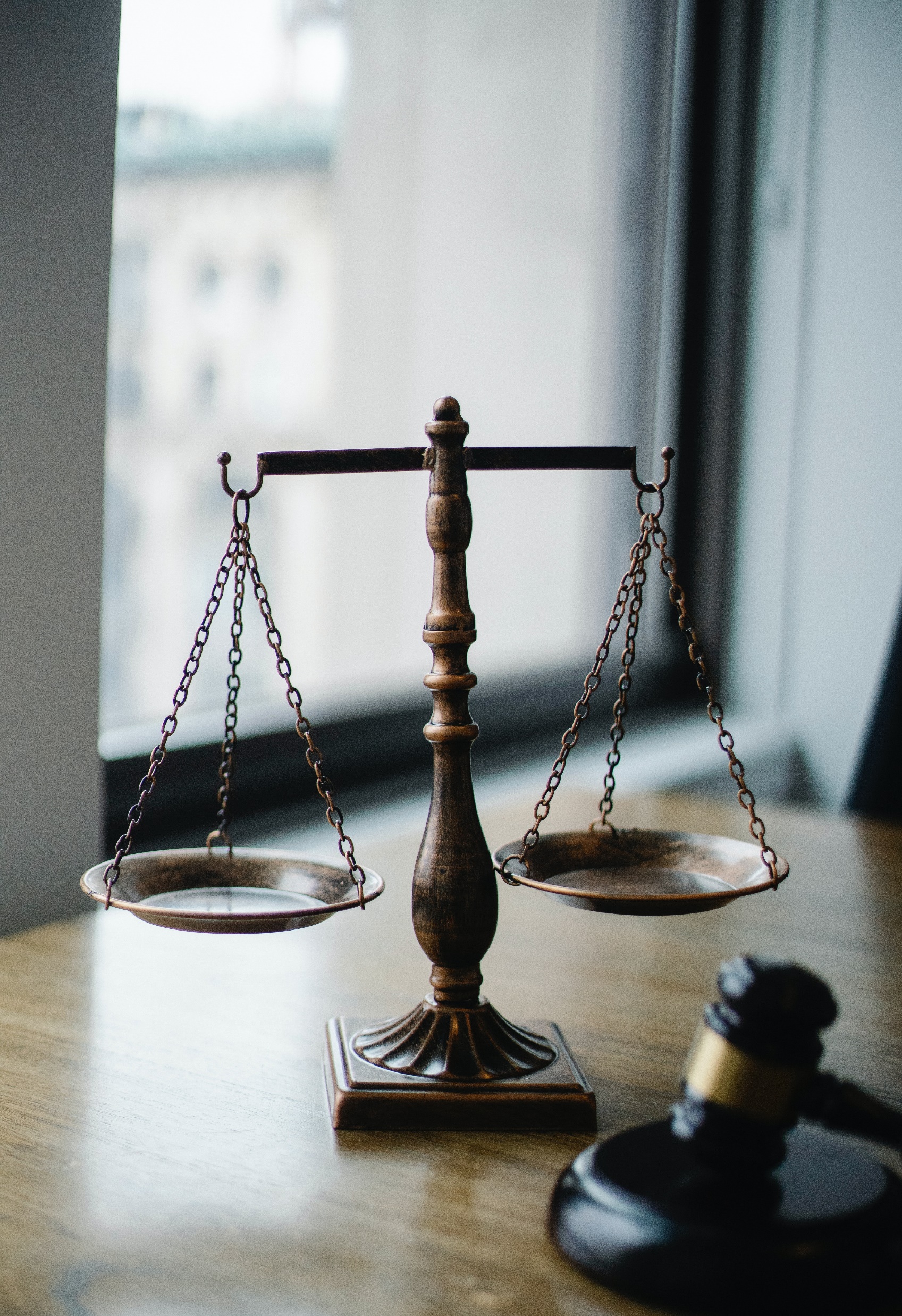 “Whatever happened to Justice?”Ecclesiastes 3:16-4:3
1. Injustice should lead to humility vv.16-22
“And I saw something else under the sun: in the place of judgment – wickedness was there, in the place of justice – wickedness was there” (v.16).
Injustice is everywhere !
Could we live in a ‘perfect’ world?
God is patient
NOT an invitation to believe in evolution!!
Topsy turvy world
Death awaits us all
Solomon’s advice
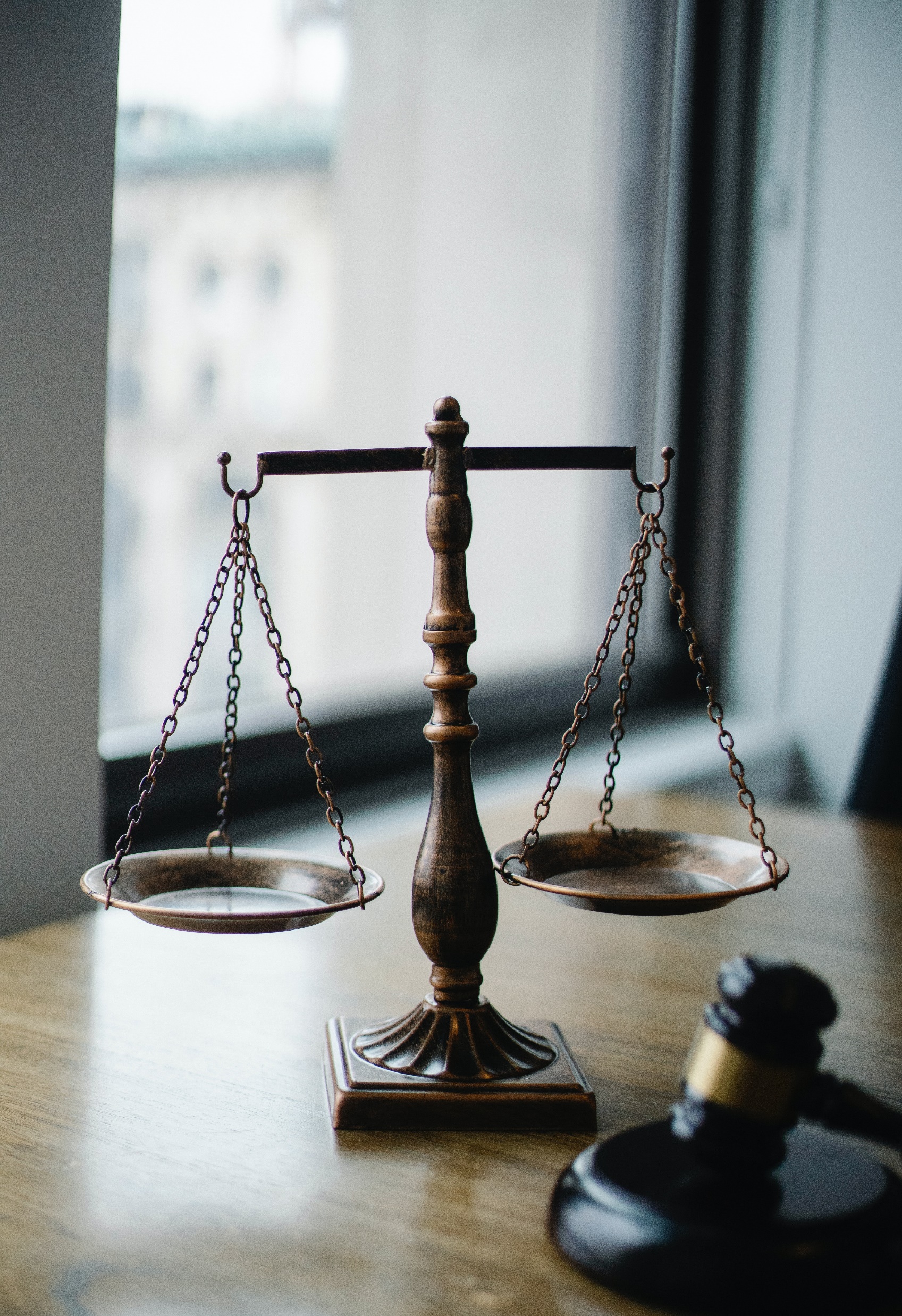 “Whatever happened to Justice?”Ecclesiastes 3:16-4:3
1. Injustice should lead to humility vv.16-22
“And I saw something else under the sun: in the place of judgment – wickedness was there, in the place of justice – wickedness was there” (v.16).
Injustice is everywhere !
Could we live in a ‘perfect’ world?
God is patient
NOT an invitation to believe in evolution!!
Topsy turvy world
“So, I saw that there is nothing better for a person than to enjoy their work, because that is their lot. For who can bring them to see what will happen after them?” (3:22).
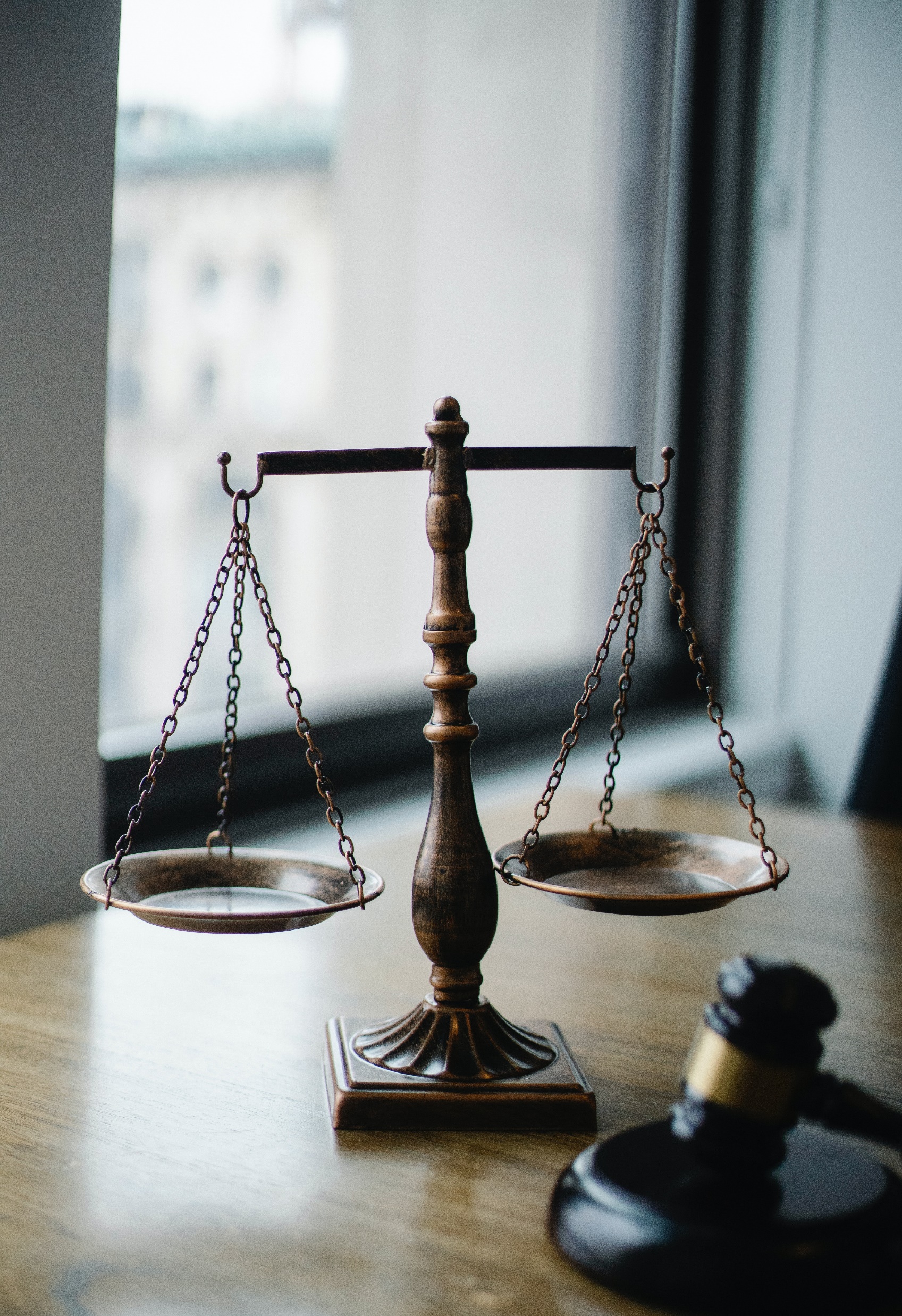 “Whatever happened to Justice?”Ecclesiastes 3:16-4:3
1. Injustice should lead to humility vv.16-22
“And I saw something else under the sun: in the place of judgment – wickedness was there, in the place of justice – wickedness was there” (v.16).
Injustice is everywhere !
Could we live in a ‘perfect’ world?
God is patient
NOT an invitation to believe in evolution!!
Topsy turvy world
Death awaits us all
Solomon’s advice
There’s work to be done
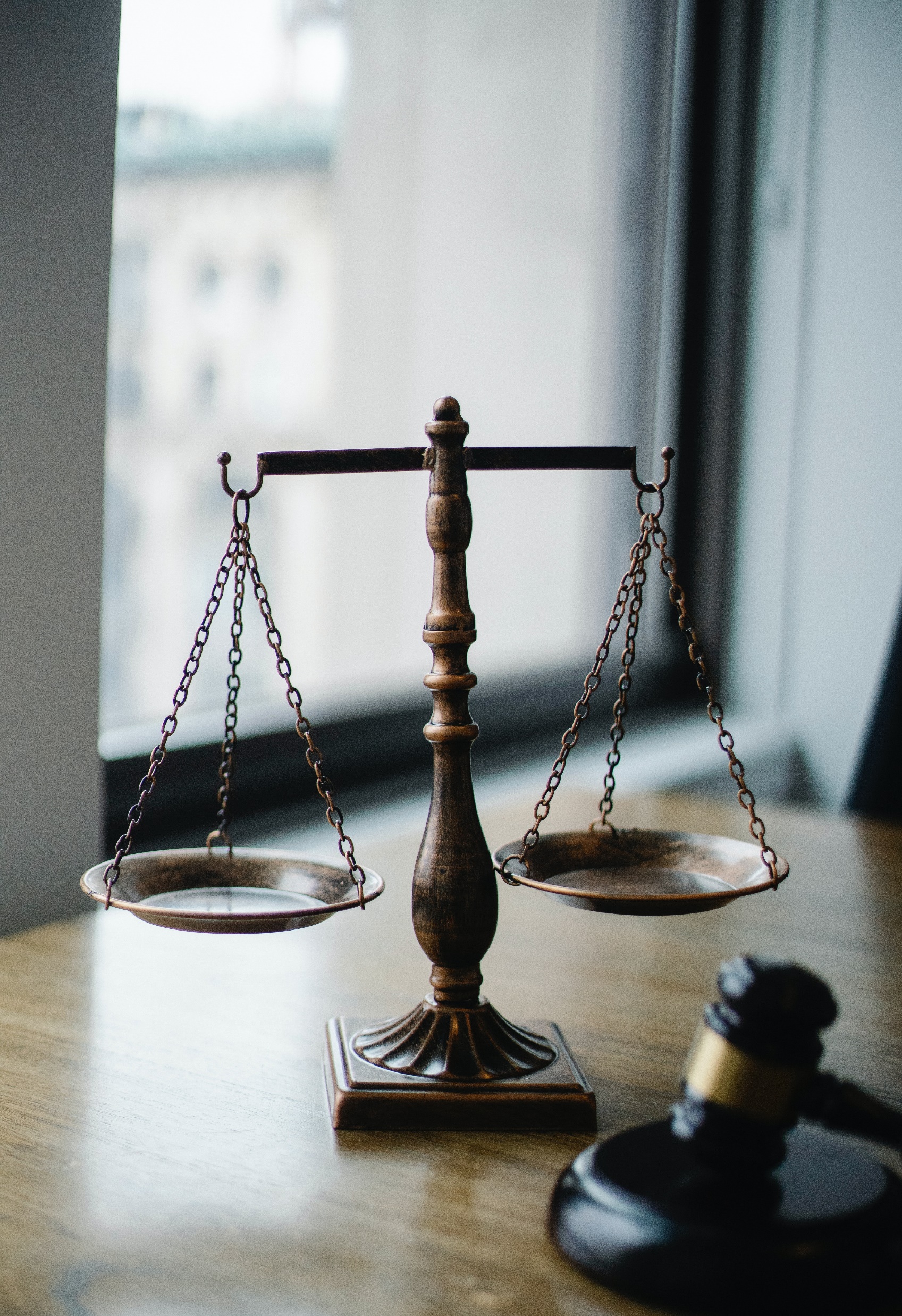 “Whatever happened to Justice?”Ecclesiastes 3:16-4:3
1. Injustice should lead to humility vv.16-22
“And I saw something else under the sun: in the place of judgment – wickedness was there, in the place of justice – wickedness was there” (v.16).
Injustice is everywhere !
Could we live in a ‘perfect’ world?
God is patient
NOT an invitation to believe in evolution!!
Topsy turvy world
Death awaits us all
Solomon’s advice
There’s work to be done
–   example of William Borden
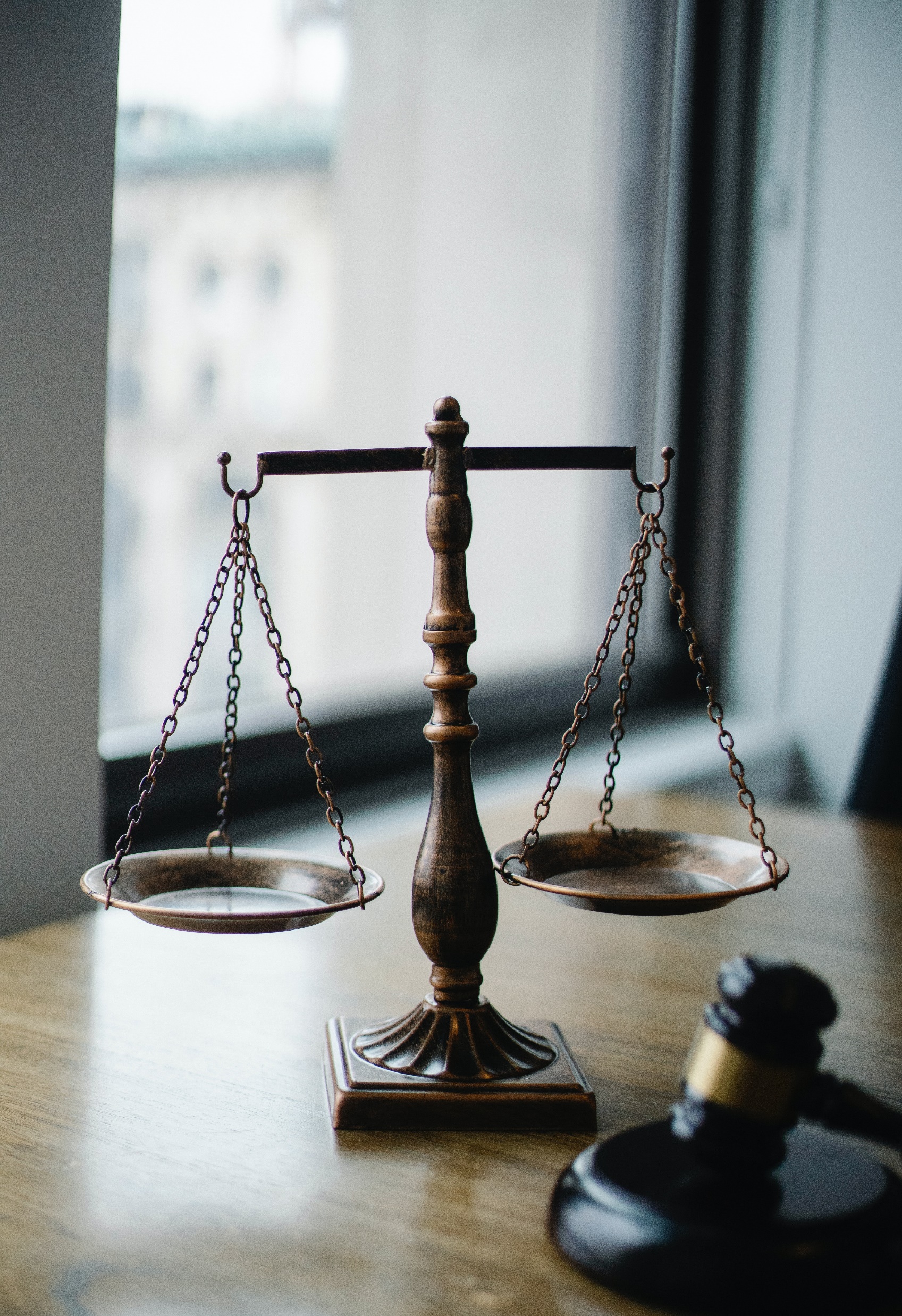 “Whatever happened to Justice?”Ecclesiastes 3:16-4:3
Injustice should lead to humility vv.16-22
Oppression should move us to compassion 4:1-3
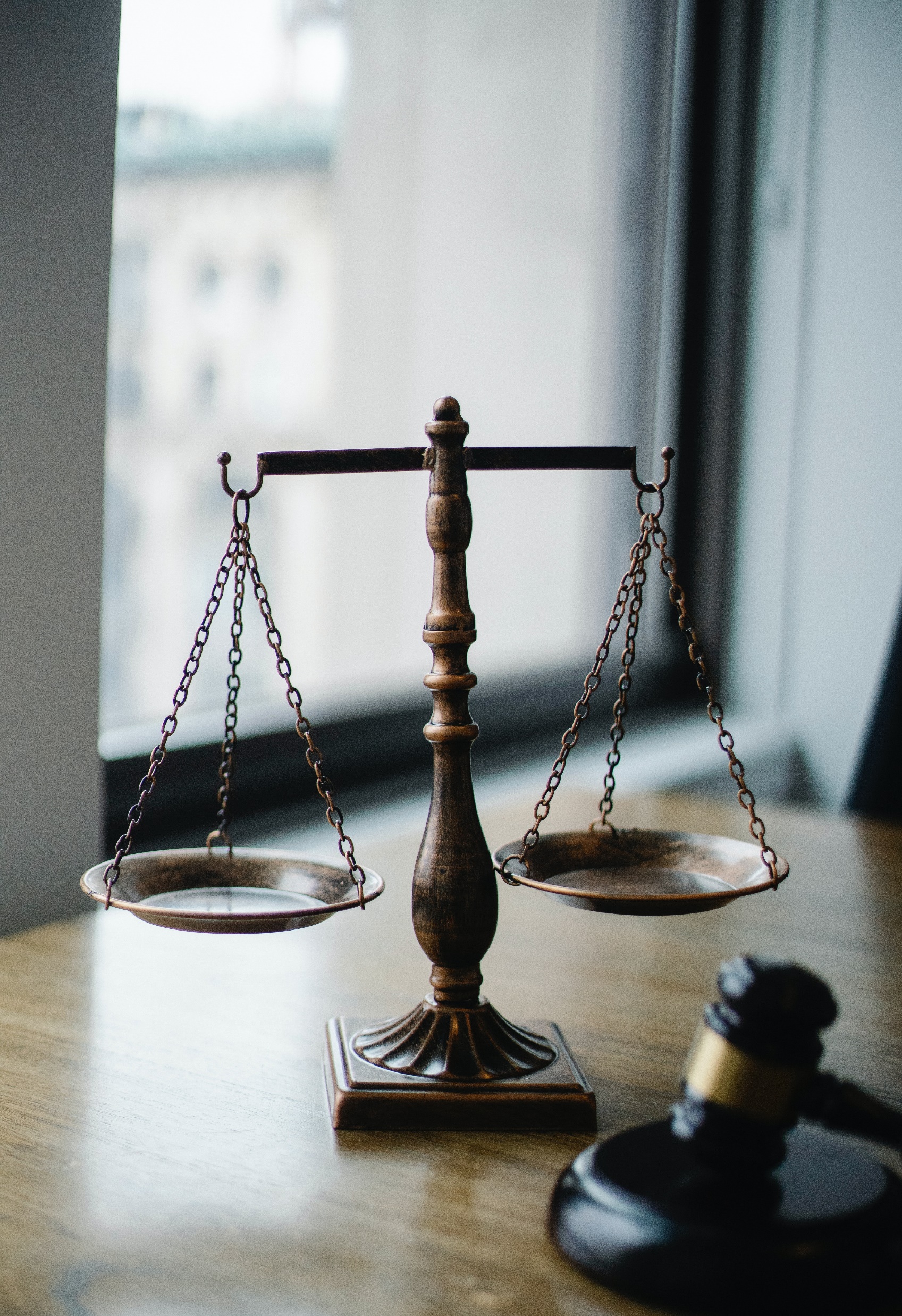 “Whatever happened to Justice?”Ecclesiastes 3:16-4:3
Injustice should lead to humility vv.16-22
Oppression should move us to compassion 4:1-3
“Again, I looked and saw all the oppression that was taking place under the sun: I saw the tears of the oppressed - and they have no comforter; power was on the side of their oppressors – and they have no comforter. And I declared that the dead, who had already died, are happier than the living, who are still alive. But better than both is the one who has never been born, who has not seen the evil that is done under the sun.”
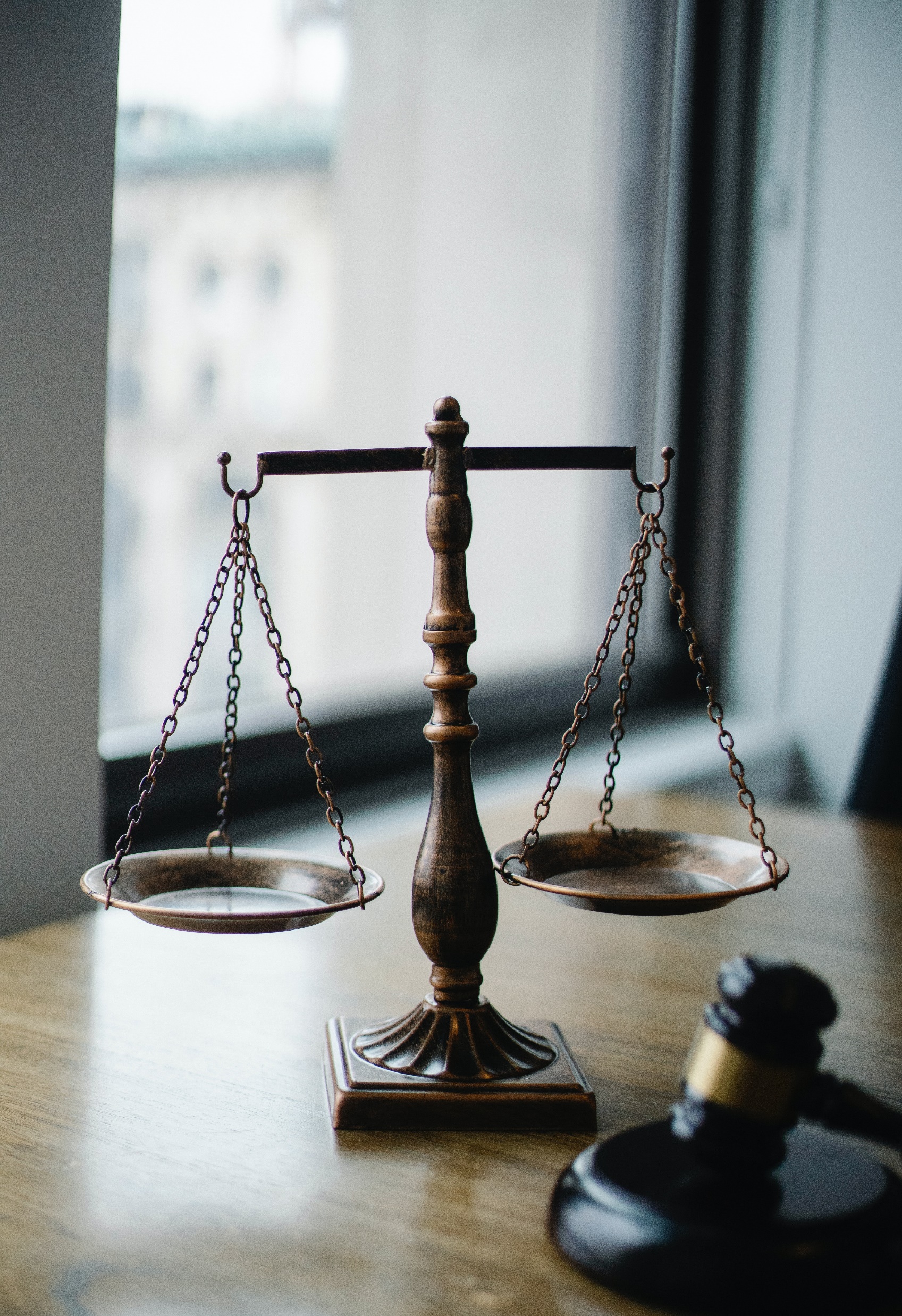 “Whatever happened to Justice?”Ecclesiastes 3:16-4:3
Injustice should lead to humility vv.16-22
Oppression should move us to compassion 4:1-3
“Again, I looked and saw all the oppression that was taking place under the sun: I saw the tears of the oppressed - and they have no comforter; power was on the side of their oppressors – and they have no comforter. And I declared that the dead, who had already died, are happier than the living, who are still alive. But better than both is the one who has never been born, who has not seen the evil that is done under the sun.”
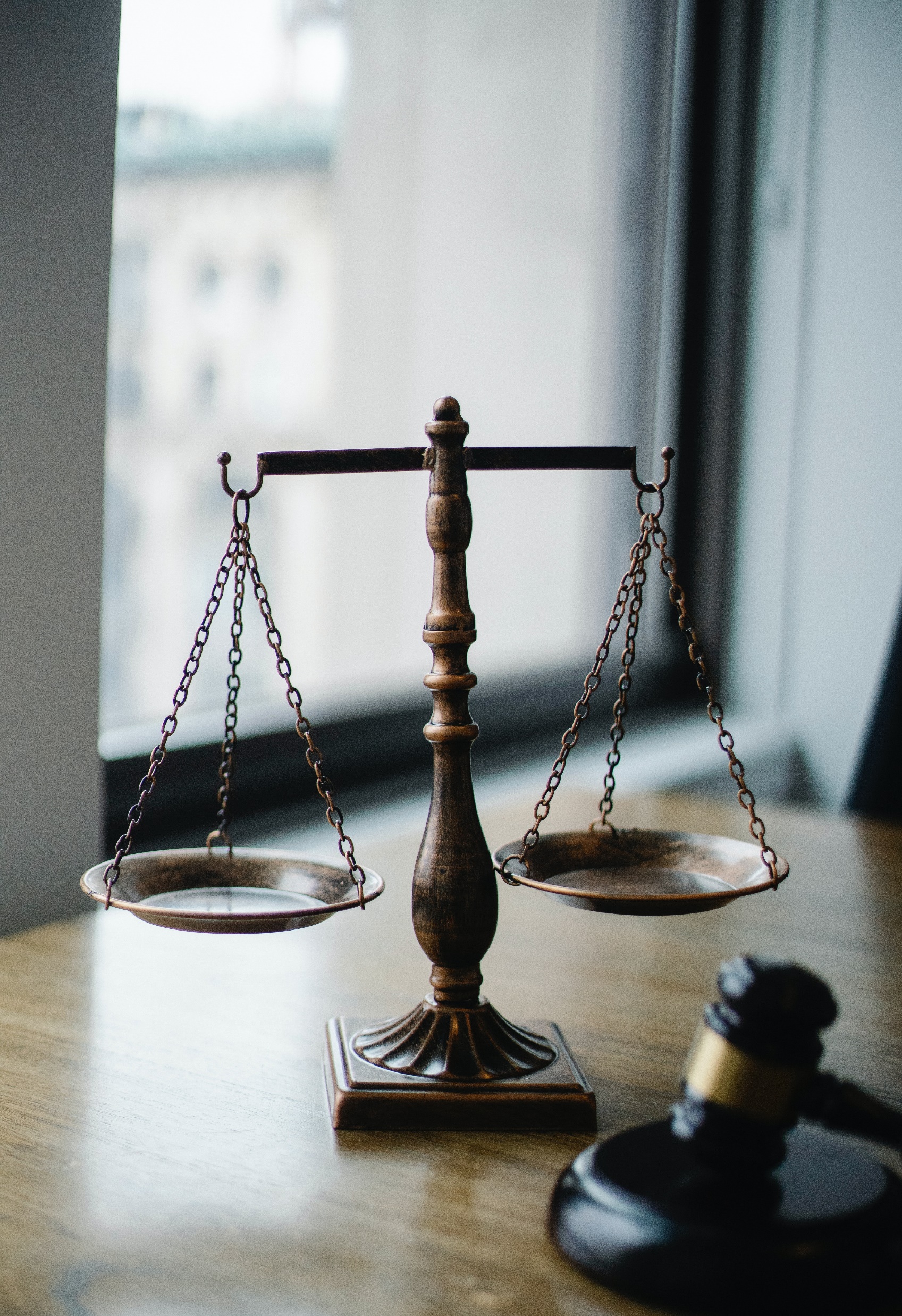 “Whatever happened to Justice?”Ecclesiastes 3:16-4:3
Injustice should lead to humility vv.16-22
Oppression should move us to compassion 4:1-3
Compassion leads to action – Salvation Army, YMCA, Caring for Life etc, Christians against Poverty etc.
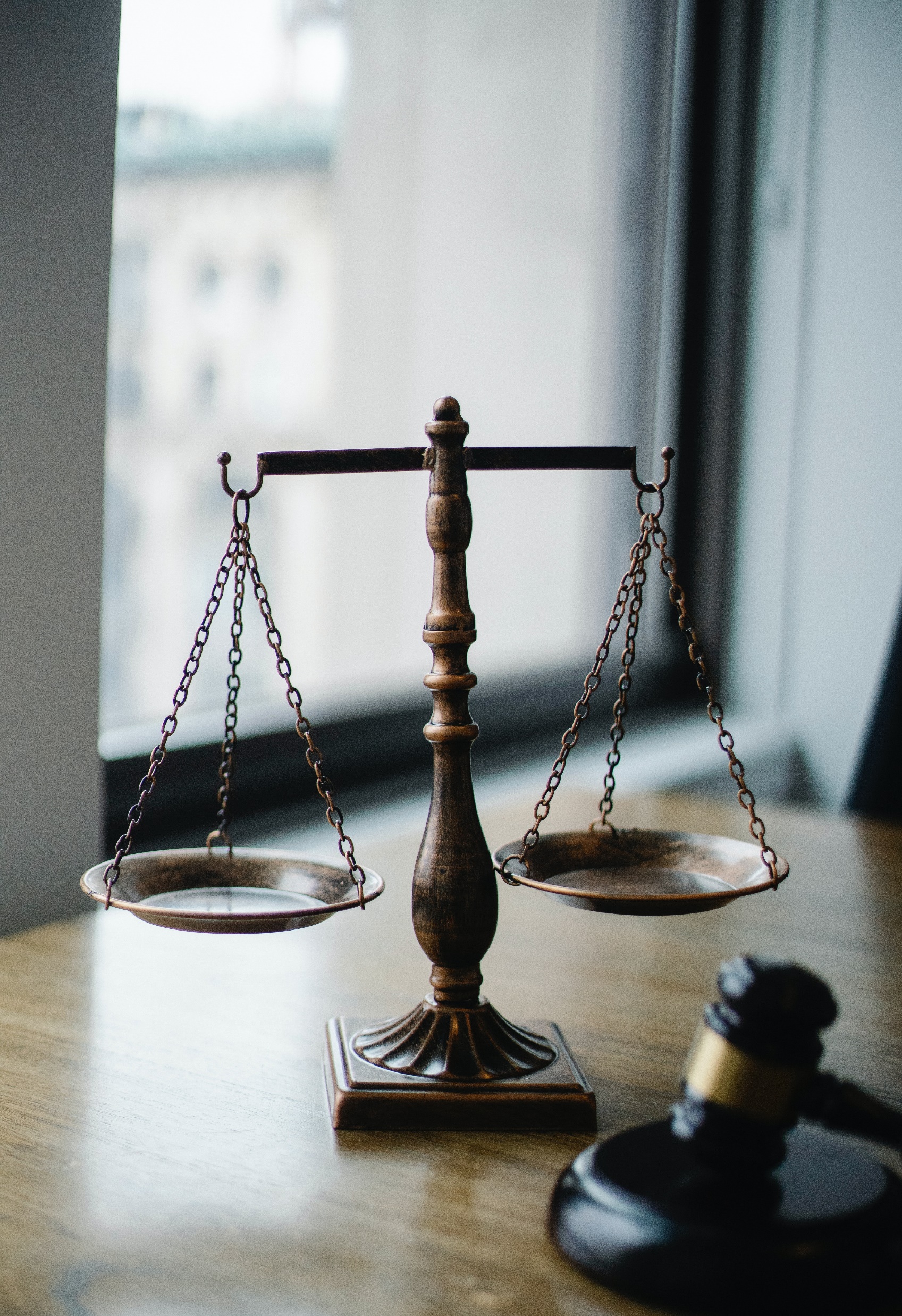 “Whatever happened to Justice?”Ecclesiastes 3:16-4:3
Injustice should lead to humility vv.16-22
Oppression should move us to compassion 4:1-3
Compassion leads to action – Salvation Army, YMCA, Caring for Life, Christians against Poverty etc.
Open Doors, Wycliffe, OM and other missions
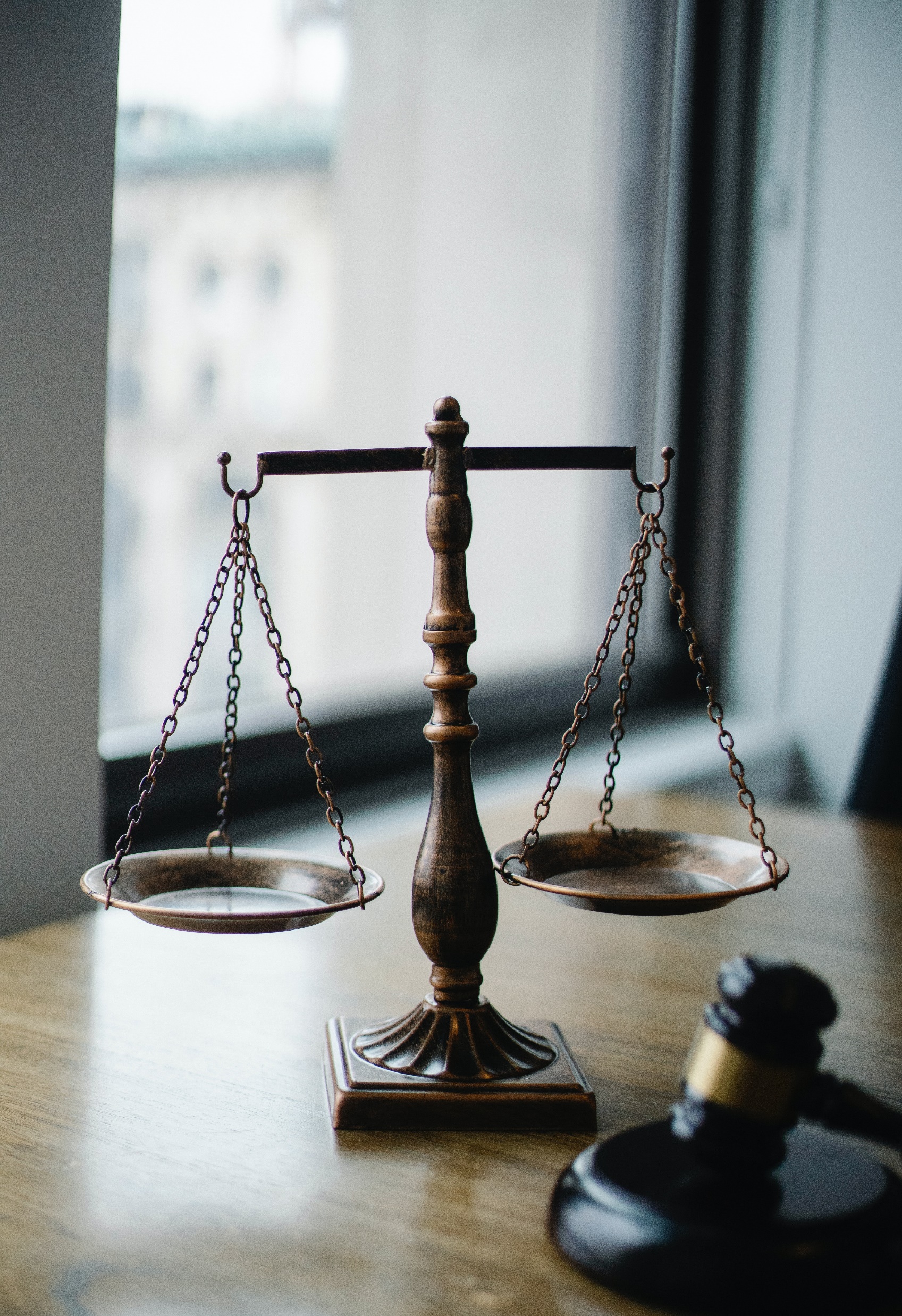 “Whatever happened to Justice?”Ecclesiastes 3:16-4:3
Injustice should lead to humility vv.16-22
Oppression should move us to compassion 4:1-3
Compassion leads to action – Salvation Army, YMCA, Caring for Life, Christians against Poverty etc.
Open Doors, Wycliffe, OM and other missions
Food banks, shelters, Castle Craig, Tough Talk etc
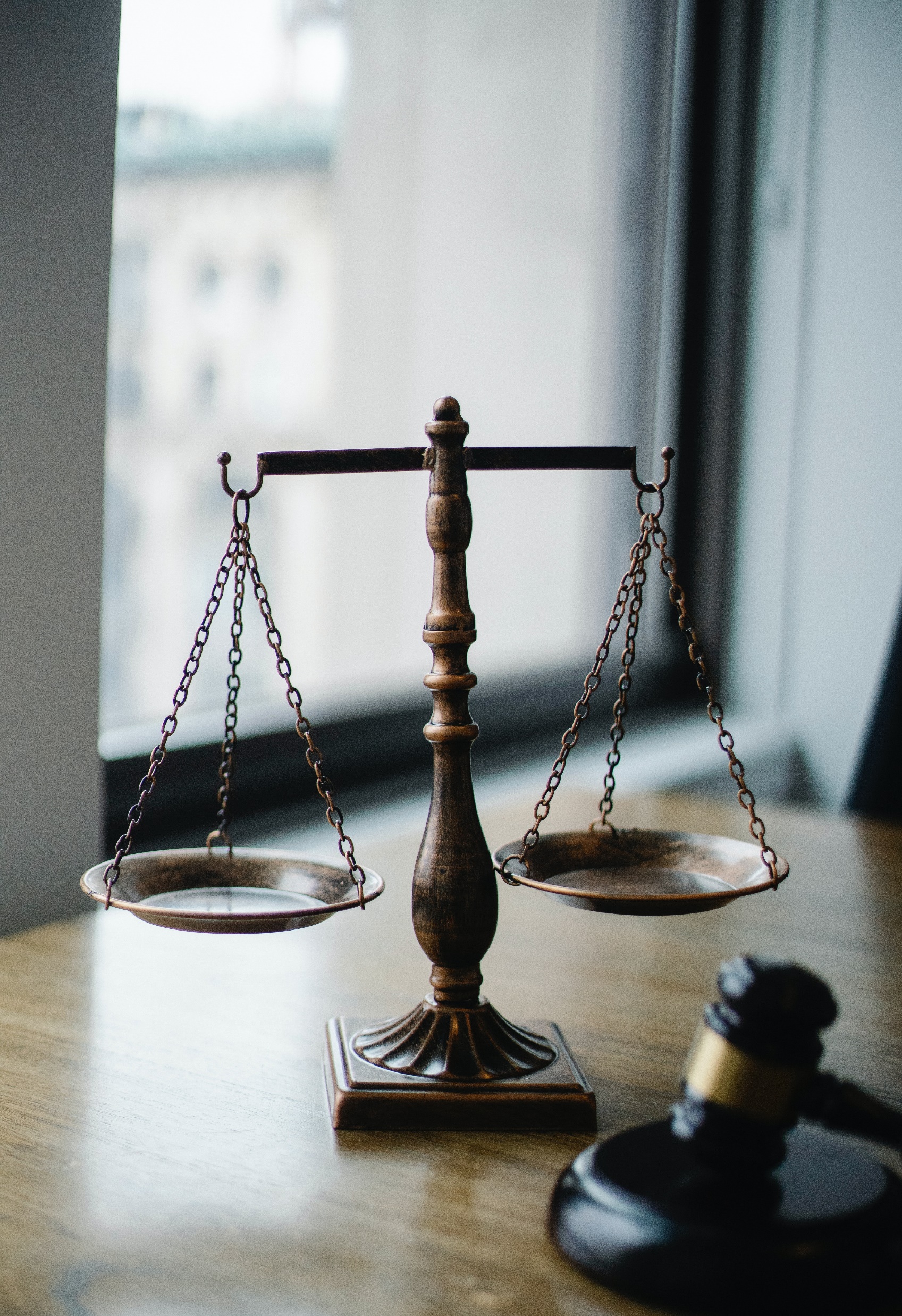 “Whatever happened to Justice?”Ecclesiastes 3:16-4:3
Injustice should lead to humility vv.16-22
Oppression should move us to compassion 4:1-3
Compassion leads to action – Salvation Army, YMCA, Caring for Life, Christians against Poverty etc.
Open Doors, Wycliffe, OM and other missions
Food banks, shelters, Castle Craig, Tough Talk
Social movements: MAAD; BLM – born in Christian soil!! (Rebecca McLaughlin)
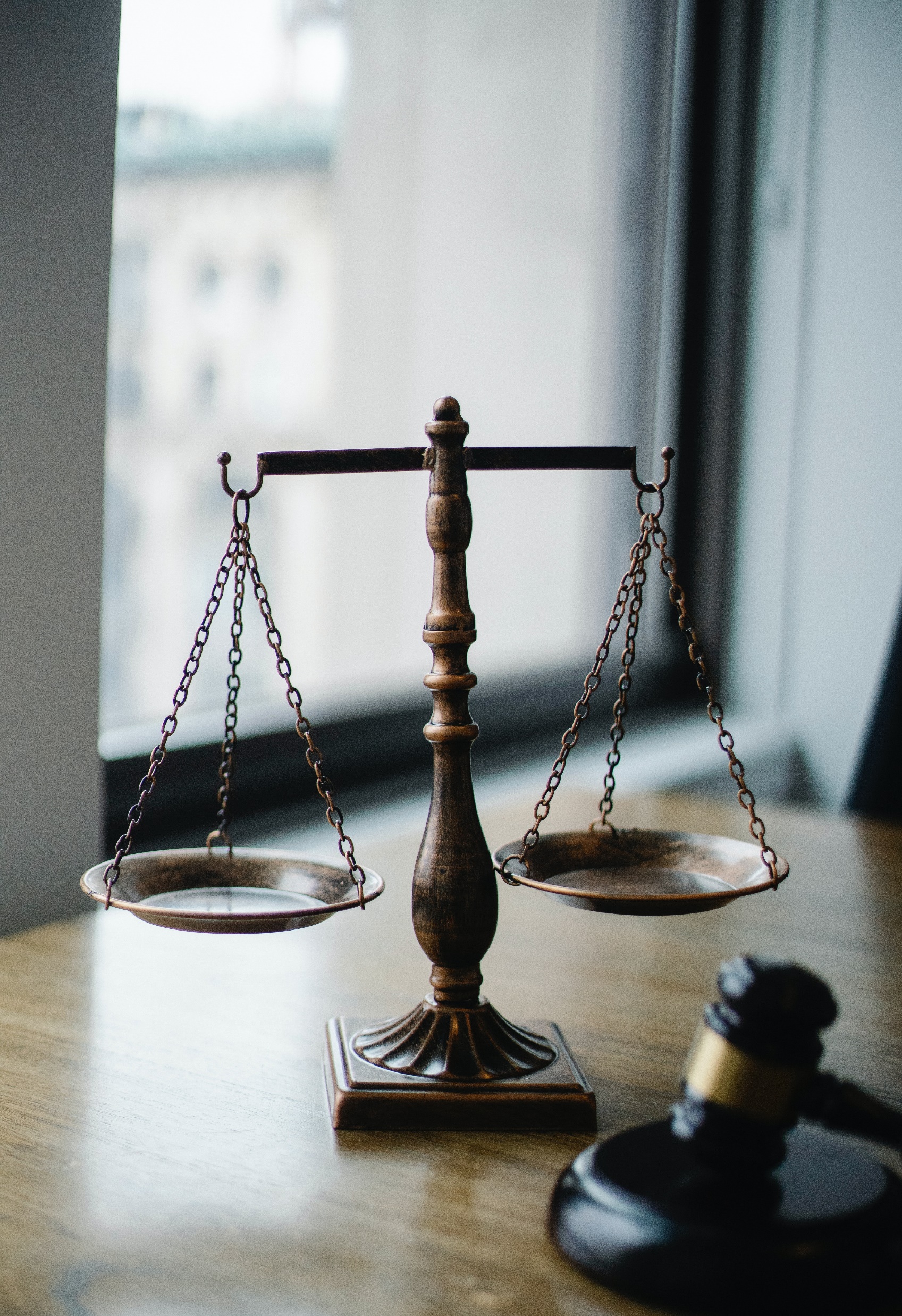 “Whatever happened to Justice?”Ecclesiastes 3:16-4:3
Injustice should lead to humility vv.16-22
Oppression should move us to compassion 4:1-3
Compassion leads to action – Salvation Army, YMCA, Caring for Life, Christians against Poverty etc.
Open Doors, Wycliffe, OM and other missions
Food banks, shelters, Castle Craig, Tough Talk
Social movements: MAAD; BLM – born in Christian soil!! (Rebecca McLaughlin) 
Our part? “Worship, Win, Disciple, Send”
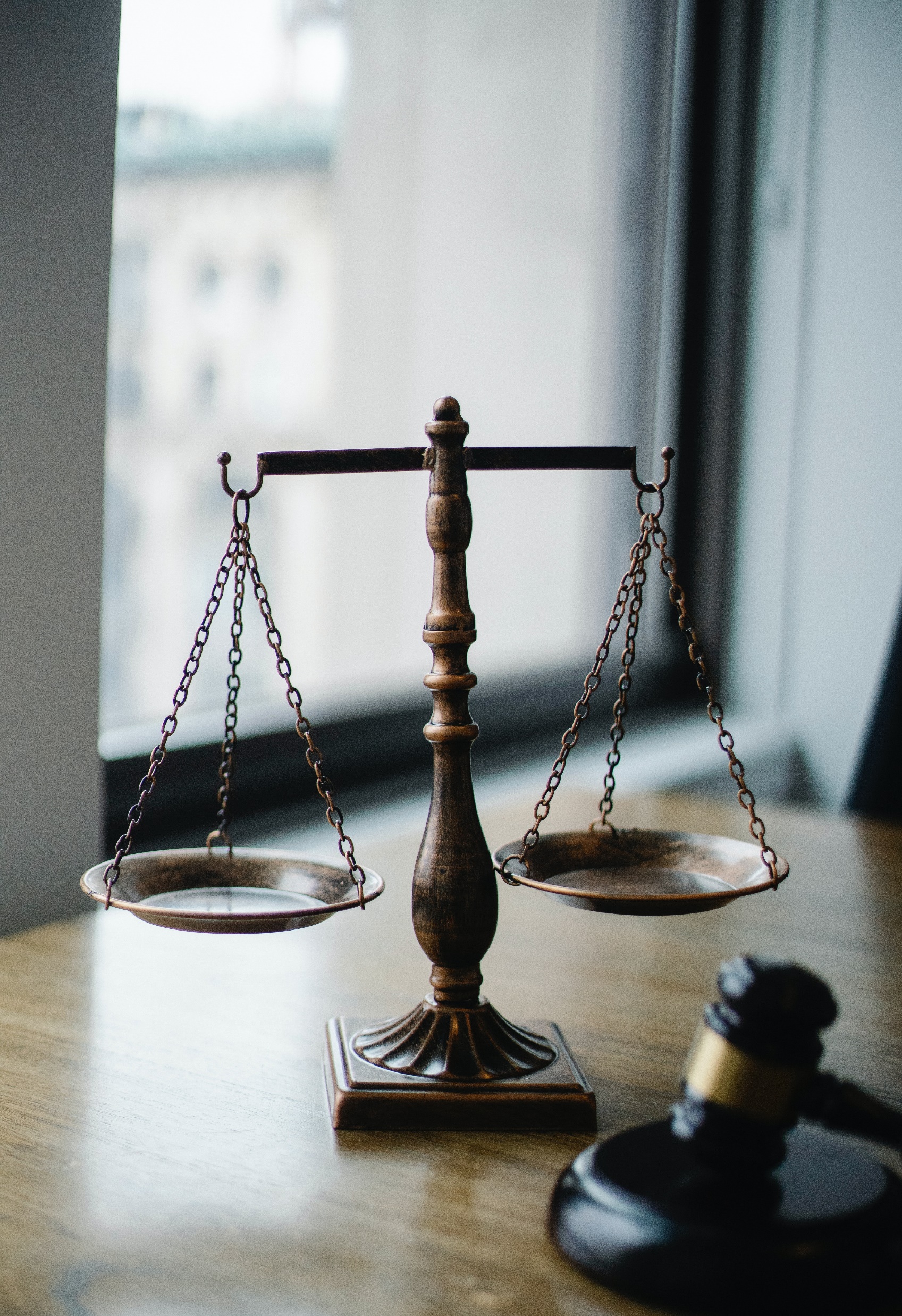 “Whatever happened to Justice?”Ecclesiastes 3:16-4:3
Injustice should lead to humility vv.16-22
Oppression should move us to compassion 4:1-3
Compassion leads to action – Salvation Army, YMCA, Caring for Life, Christians against Poverty etc.
Open Doors, Wycliffe, OM and other missions
Social movements: MAAD; BLM – born in Christian soil!! (Rebecca McLaughlin) 
Our part? “Worship, Win, Disciple, Send”

Conclusion.
“The Last Emperor” (1987)
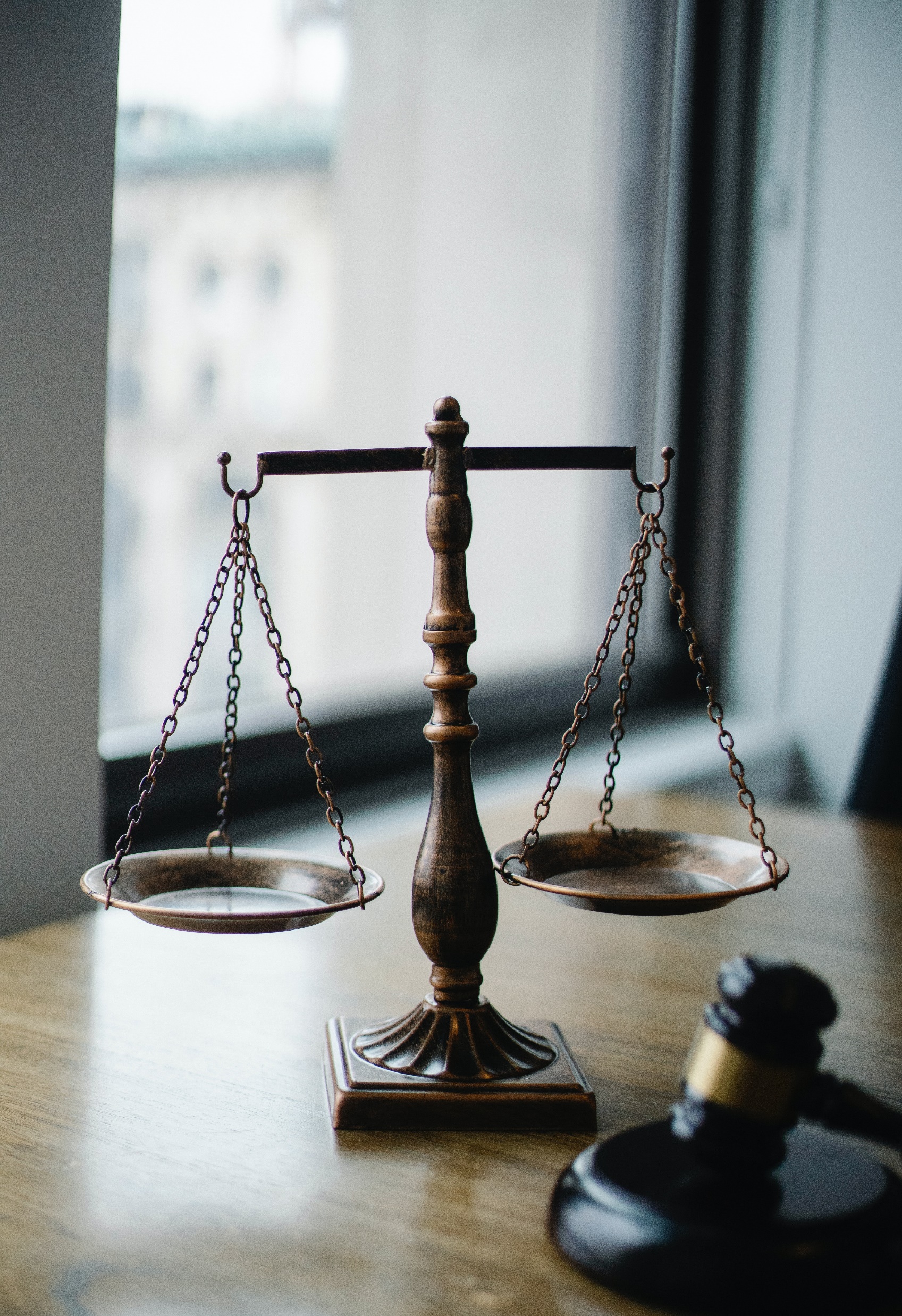 “Whatever happened to Justice?”Ecclesiastes 3:16-4:3
Injustice should lead to humility vv.16-22
Oppression should move us to compassion 4:1-3
Compassion leads to action – Salvation Army, YMCA, Caring for Life, Christians against Poverty etc.
Open Doors, Wycliffe, OM and other missions
Social movements: MAAD; BLM – born in Christian soil!! (Rebecca McLaughlin) 
Our part? “Worship, Win, Disciple, Send”

Conclusion.
“The Last Emperor” (1987)
The Greatest Injustice
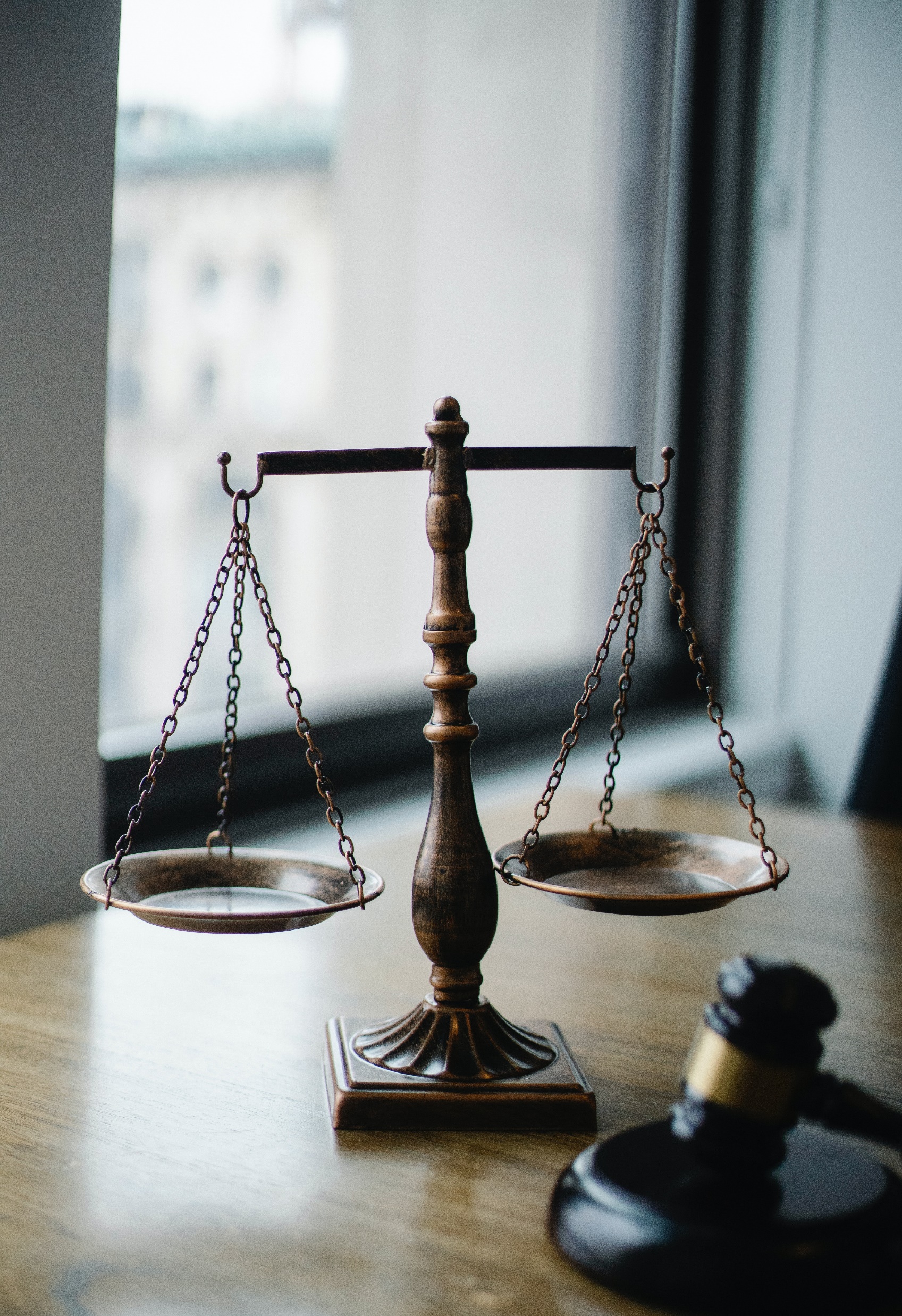 “Whatever happened to Justice?”Ecclesiastes 3:16-4:3
Injustice should lead to humility vv.16-22
Oppression should move us to compassion 4:1-3
Compassion leads to action – Salvation Army, YMCA, Caring for Life, Christians against Poverty etc.
Open Doors, Wycliffe, OM and other missions
Social movements: MAAD; BLM – born in Christian soil!! (Rebecca McLaughlin) 
Our part? “Worship, Win, Disciple, Send”

Conclusion.
“The Last Emperor” (1987)
The Greatest Injustice
Immeasurable grace